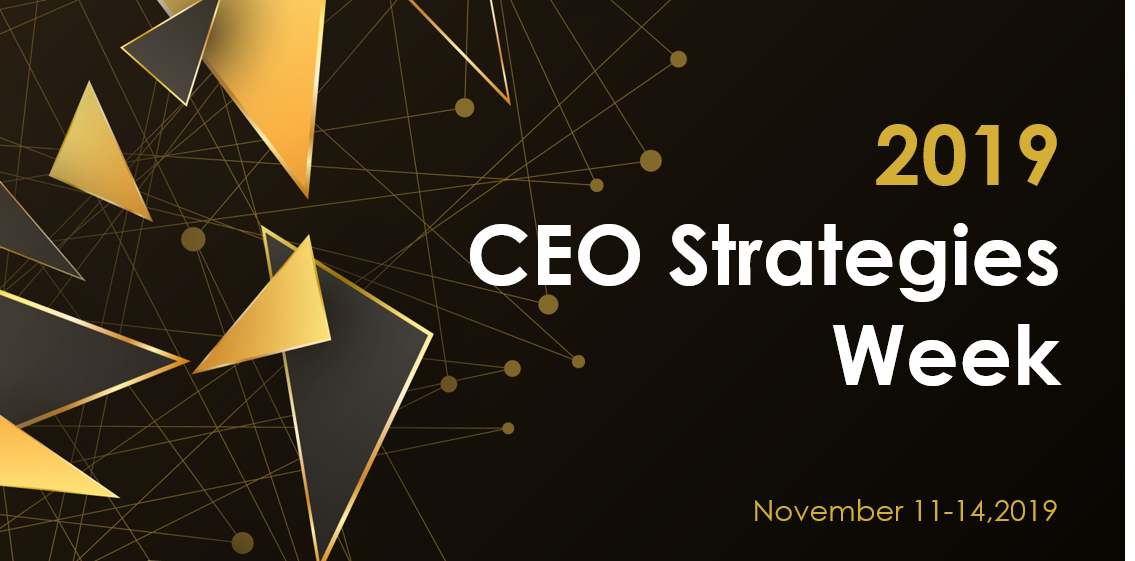 Have you downloaded the conference app?















Catch a ride:Map > Conference Location
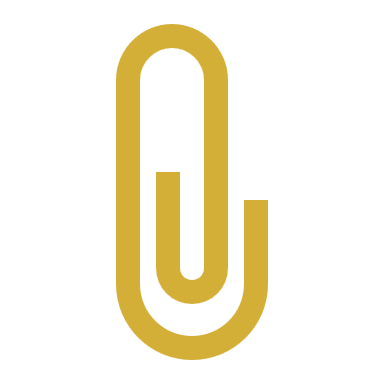 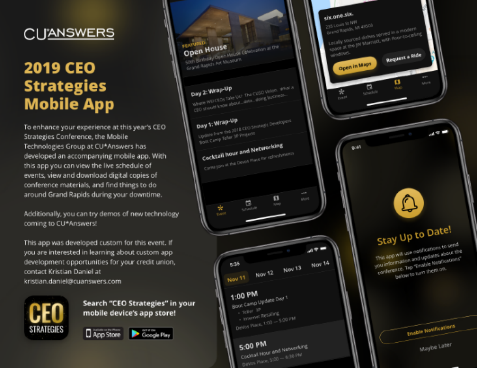 November 11-14, 2019
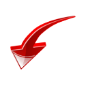 Check it out in the app!
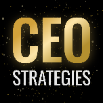 Welcome!
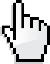 WIRELESS ACCESS: DeVos Place
PASSWORD (VOUCHER):  CUA50years!
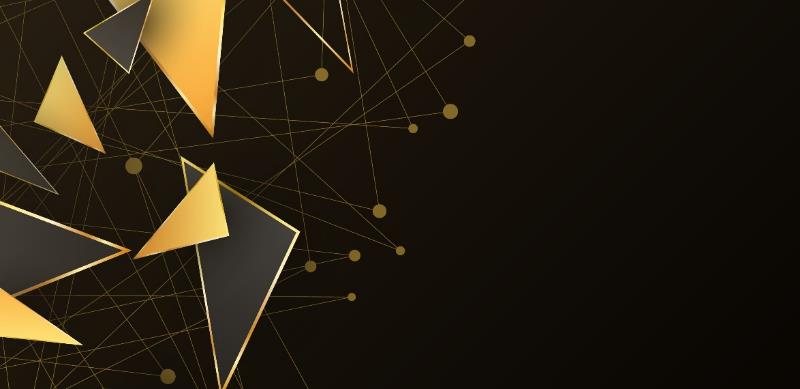 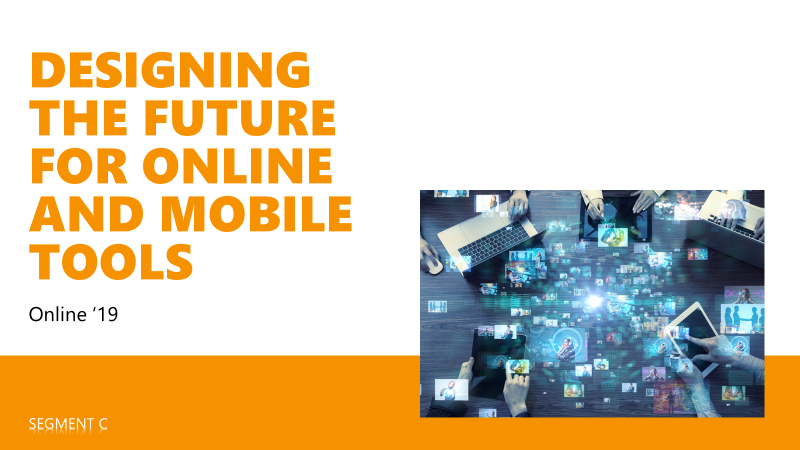 Boot Camp Update
AN UPDATE ON THE PROJECT FROM LAST YEAR’S CEO STRATEGIC DEVELOPERS BOOT CAMPNOVEMBER 14, 2019
A special Thank you to the Task force
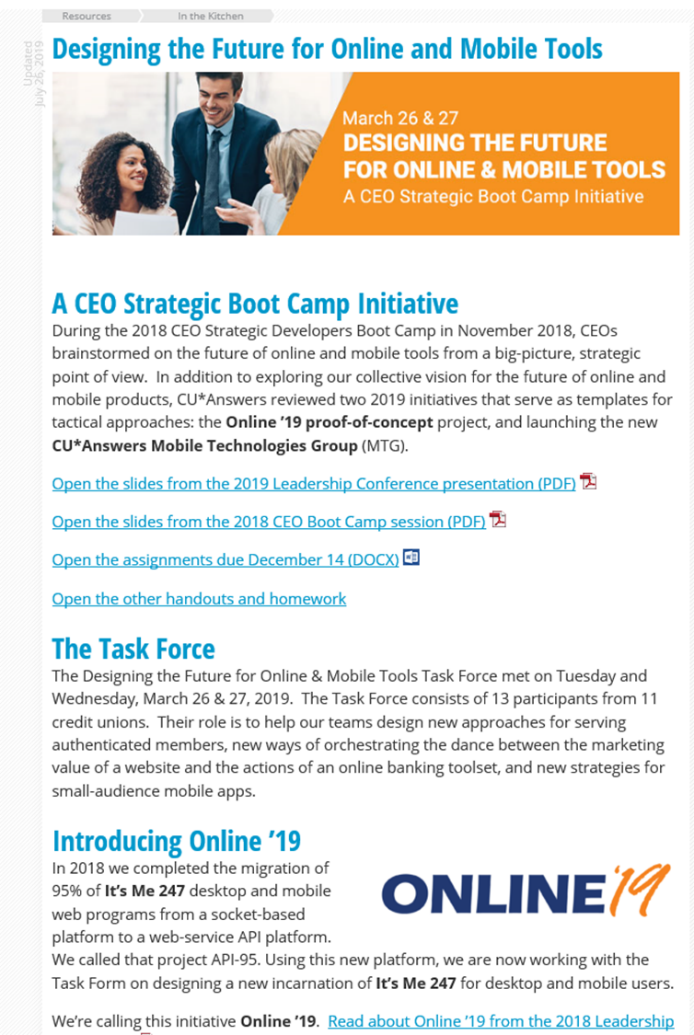 3
Jeff Holschuh, Advantage Credit Union
Bob Listen, Community West Credit Union
Scott Flak, Community West Credit Union
Joseph Eckley, Day Air Credit Union
Linda Bodie, Element Federal Credit Union
Anita Stefanovsky, Frankenmuth Credit Union
Cody Morris, Honor Credit Union
Nate Springer, Honor Credit Union
Emily Thurston, Isabella Community Credit Union
Rori Ross, Kellogg Community Credit Union
Karen Padrevita, Metrum Community
Kelly Zilinsky, NorthStar Credit Union
Jasen Hutchens, TBA Credit Union

Keep up with project updates in the Kitchen:
open.cuanswers.com/onlinemobile
Remember this from Tuesday?
4
MTG IS THE FOUNDATION FOR OUR BOOT CAMP PROJECTS
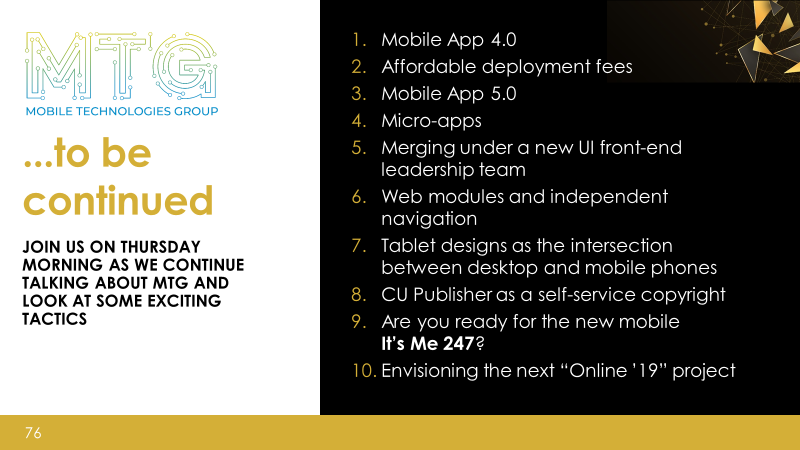 1
Mobile app 4.0
Mobile app 4.0
6
A new train schedule for our flagship app evolution going forward
See the pattern?
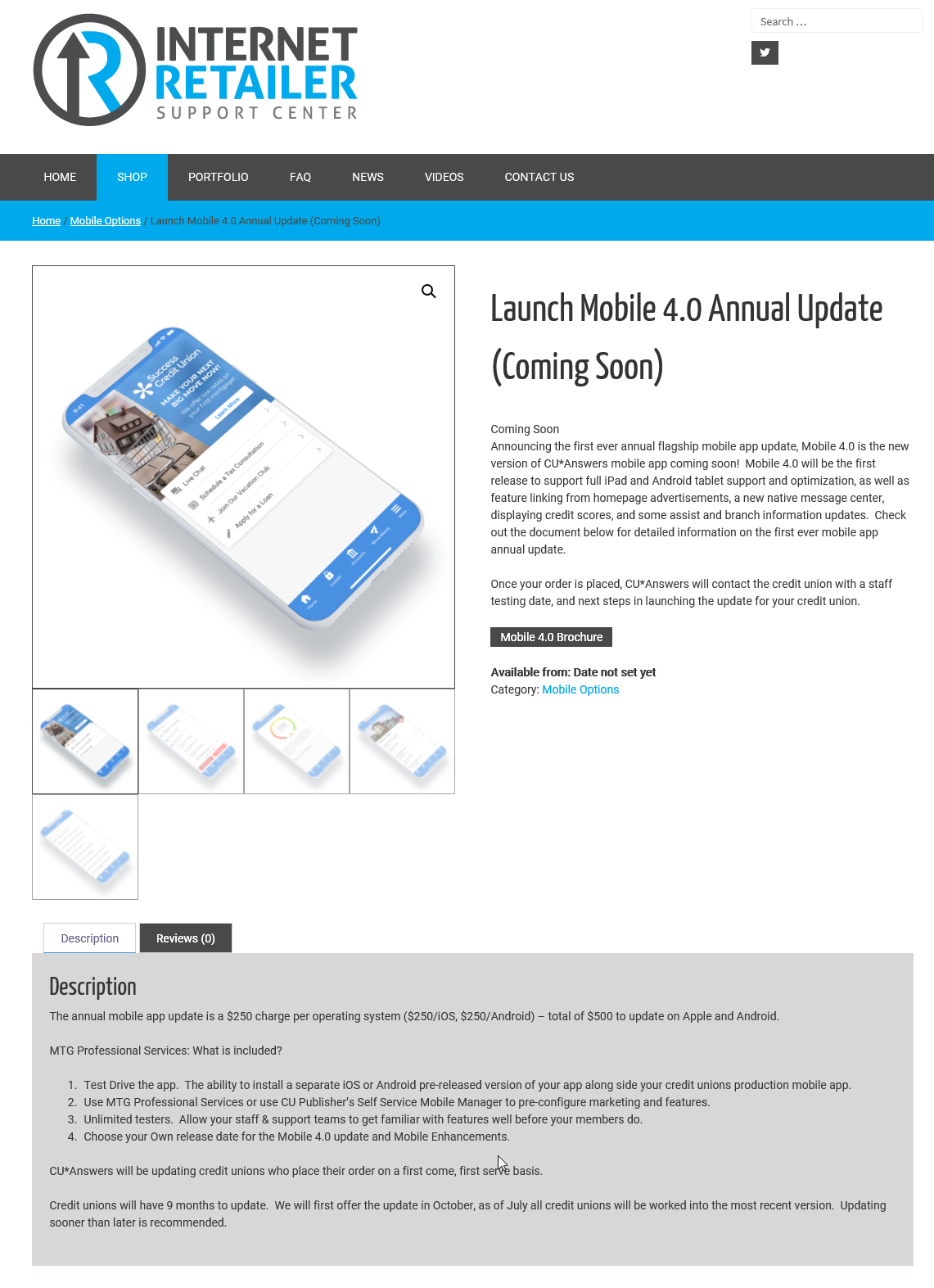 Mobile 4.0
7
Your team needs to manage this project by July 2020!
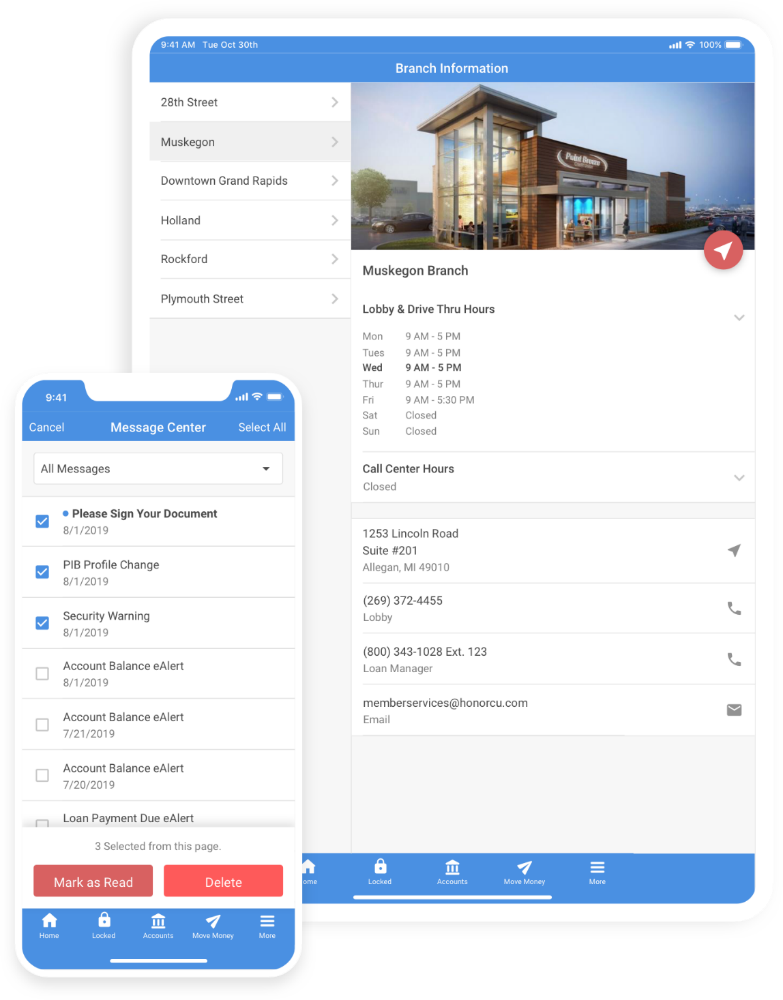 irsc.cuanswers.com/product-category/mobile
Mobile 4.0 tablet support and a new Native home screen
8
All powered by
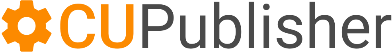 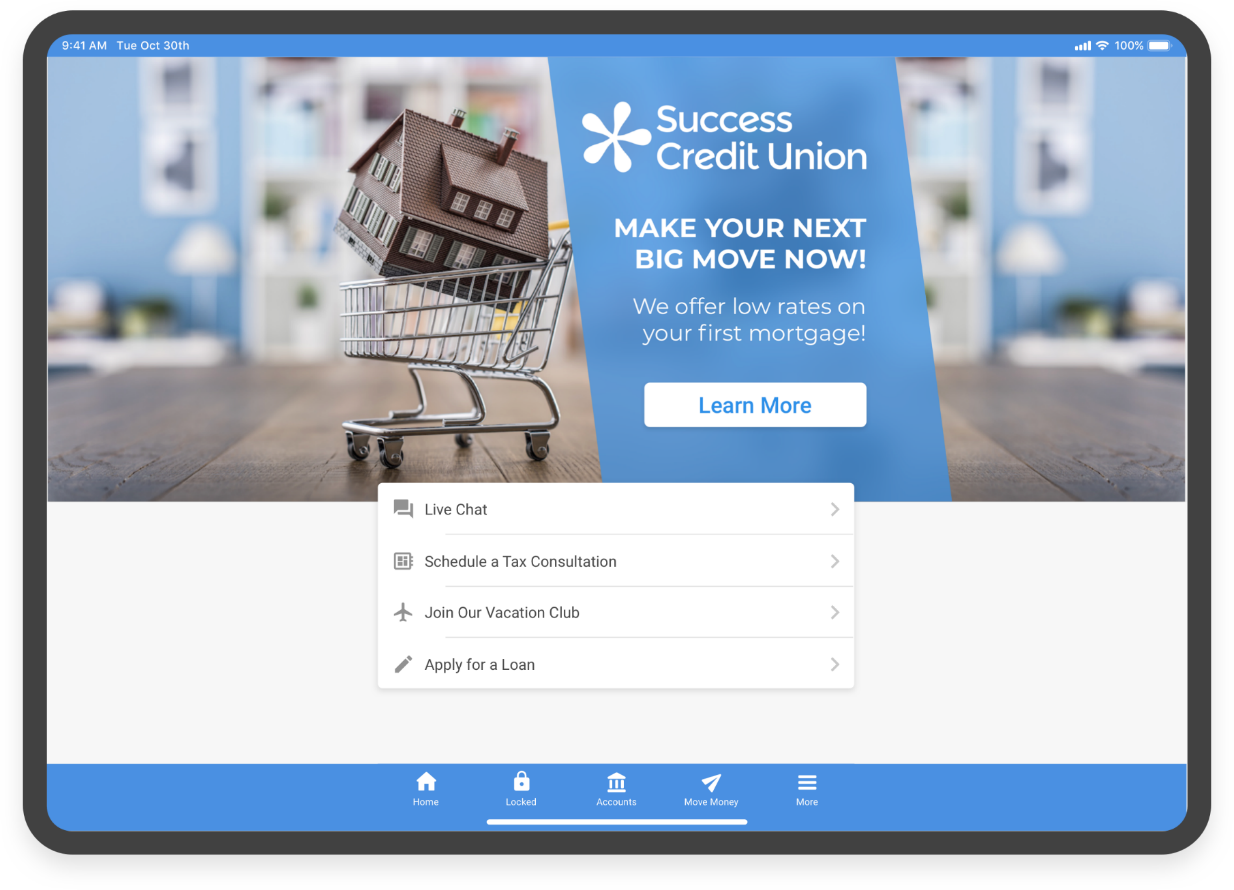 Content caching for faster performance
Customizable mobile links
Robust feature linking – push members to the things you want them to see
Portrait & landscape tablet modes
Analytics so you can see what your members are doing
Mobile alerts
Might this be the future of desktop banking?
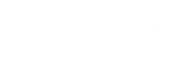 Native animations • gestures • split views
9
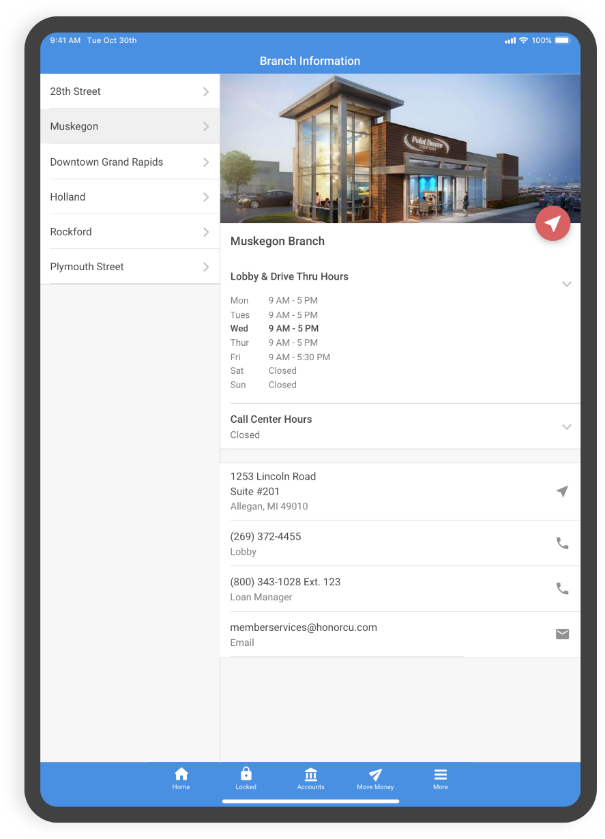 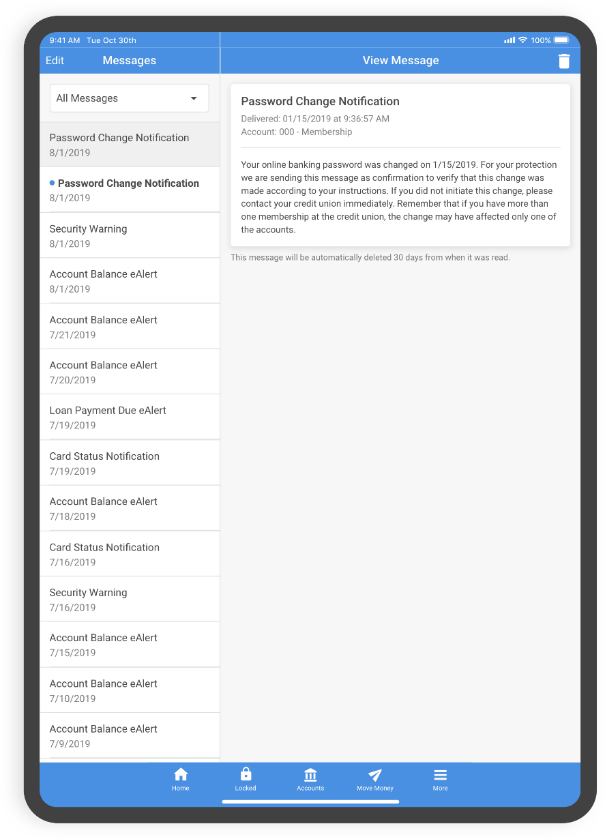 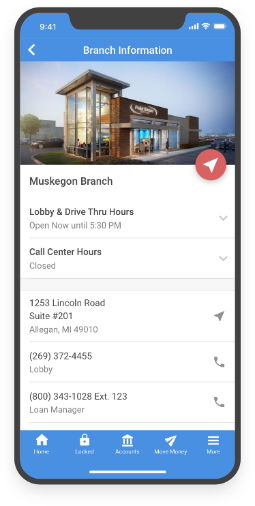 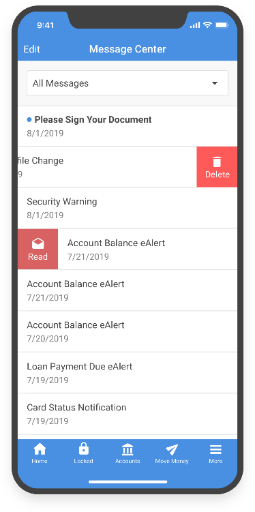 Tablet
Phone
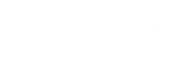 Native animations • gestures • split views
10
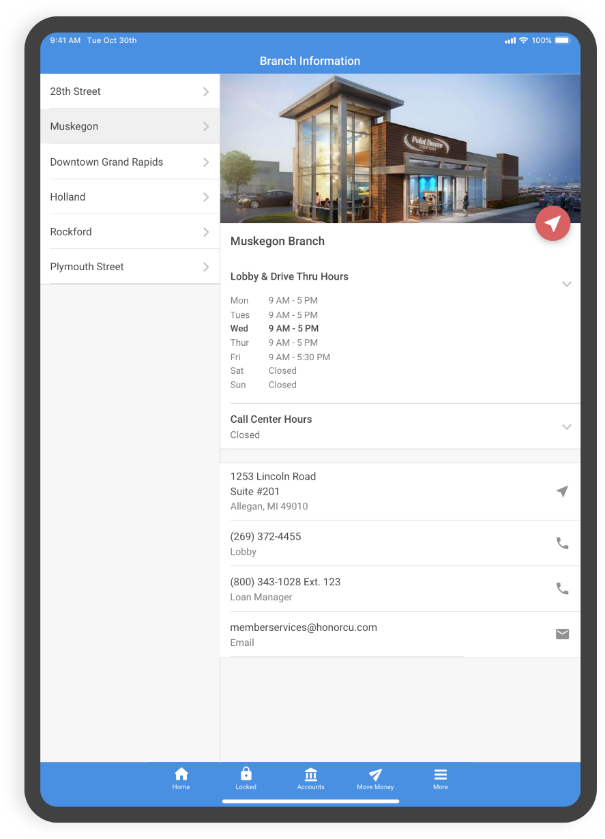 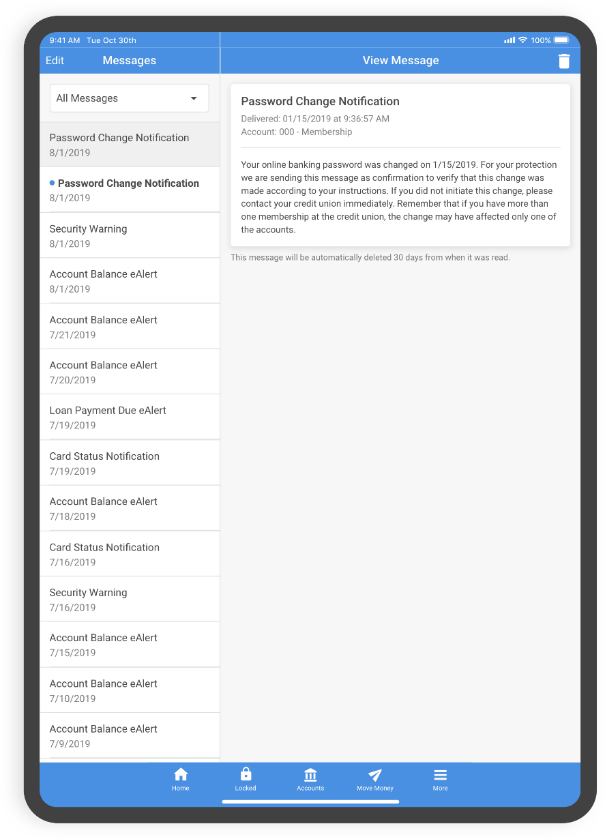 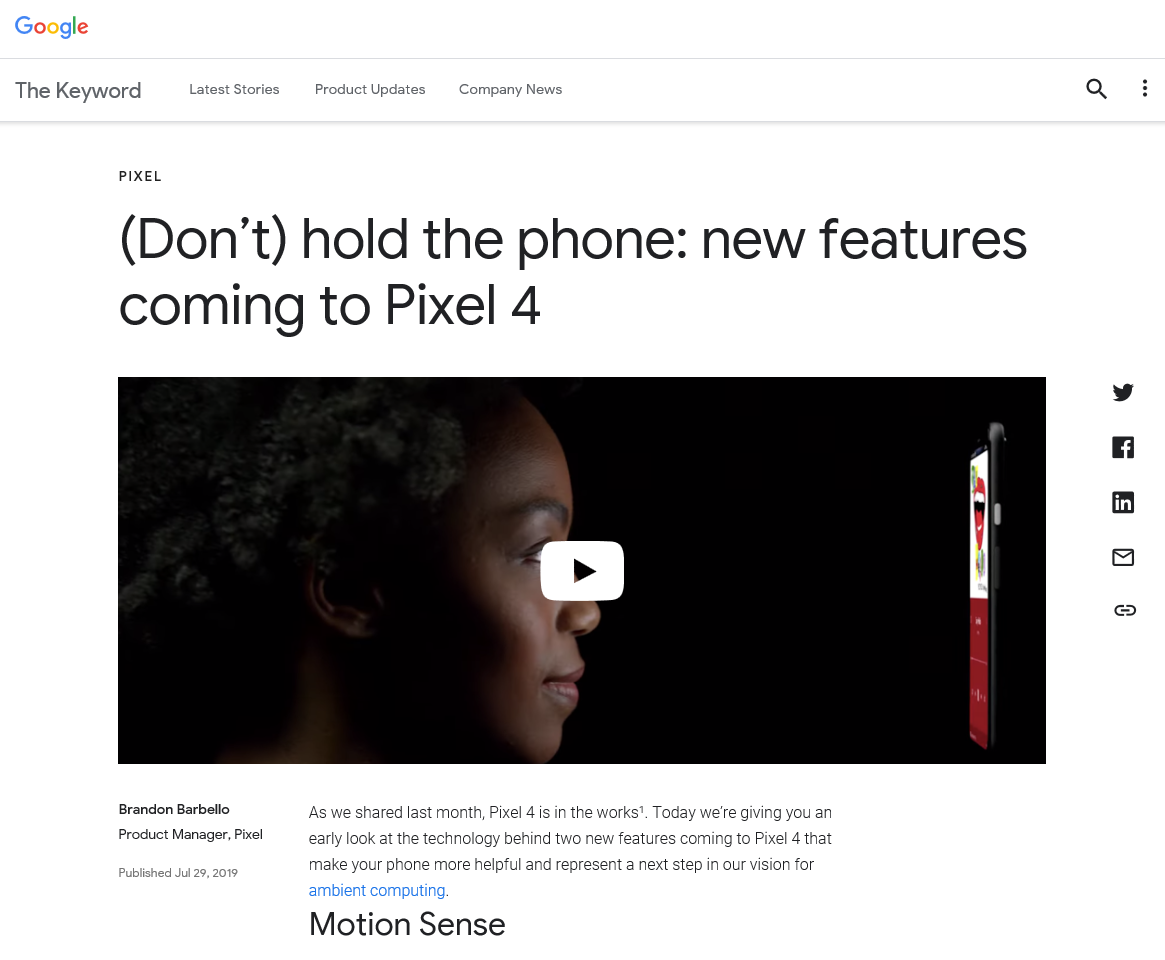 Wonder what this is? 
Think your hands interacting with your mobile device
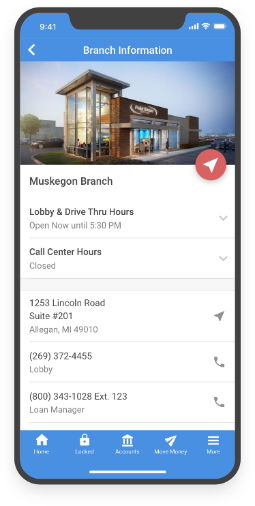 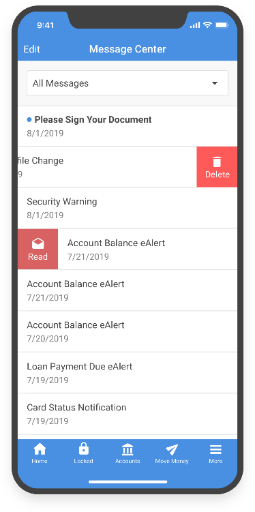 Tablet
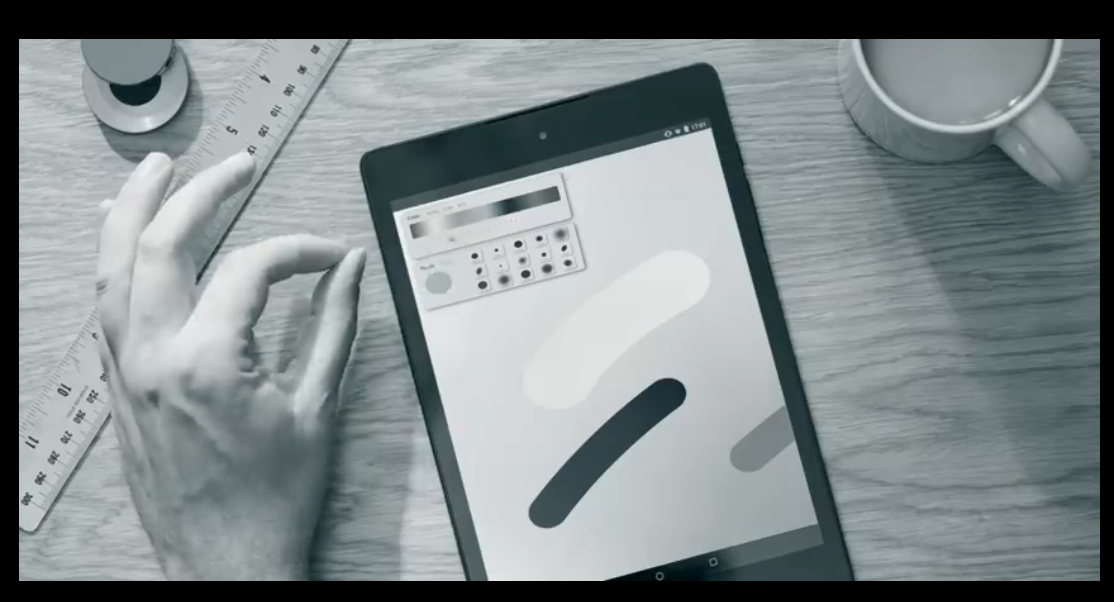 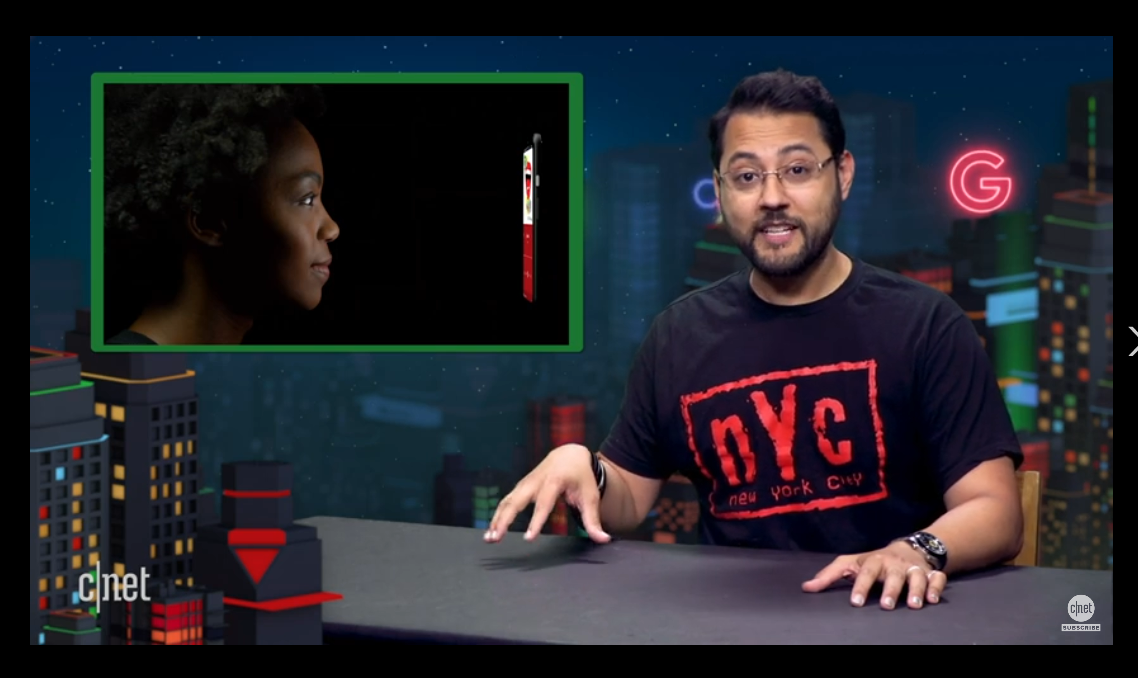 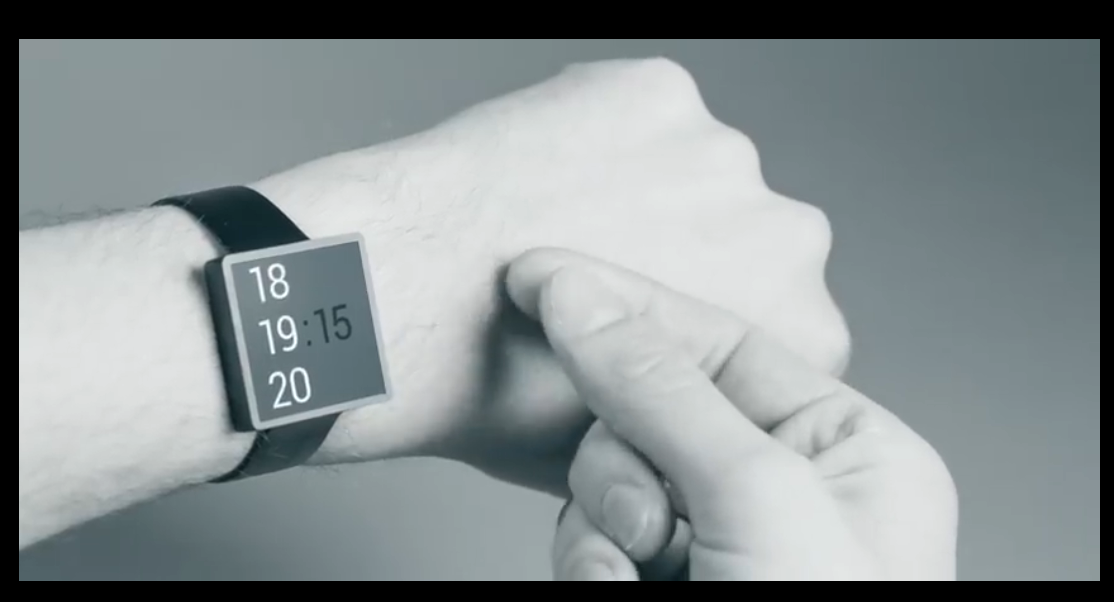 Phone
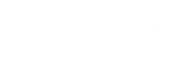 11
the only missing ingredient is anticipation
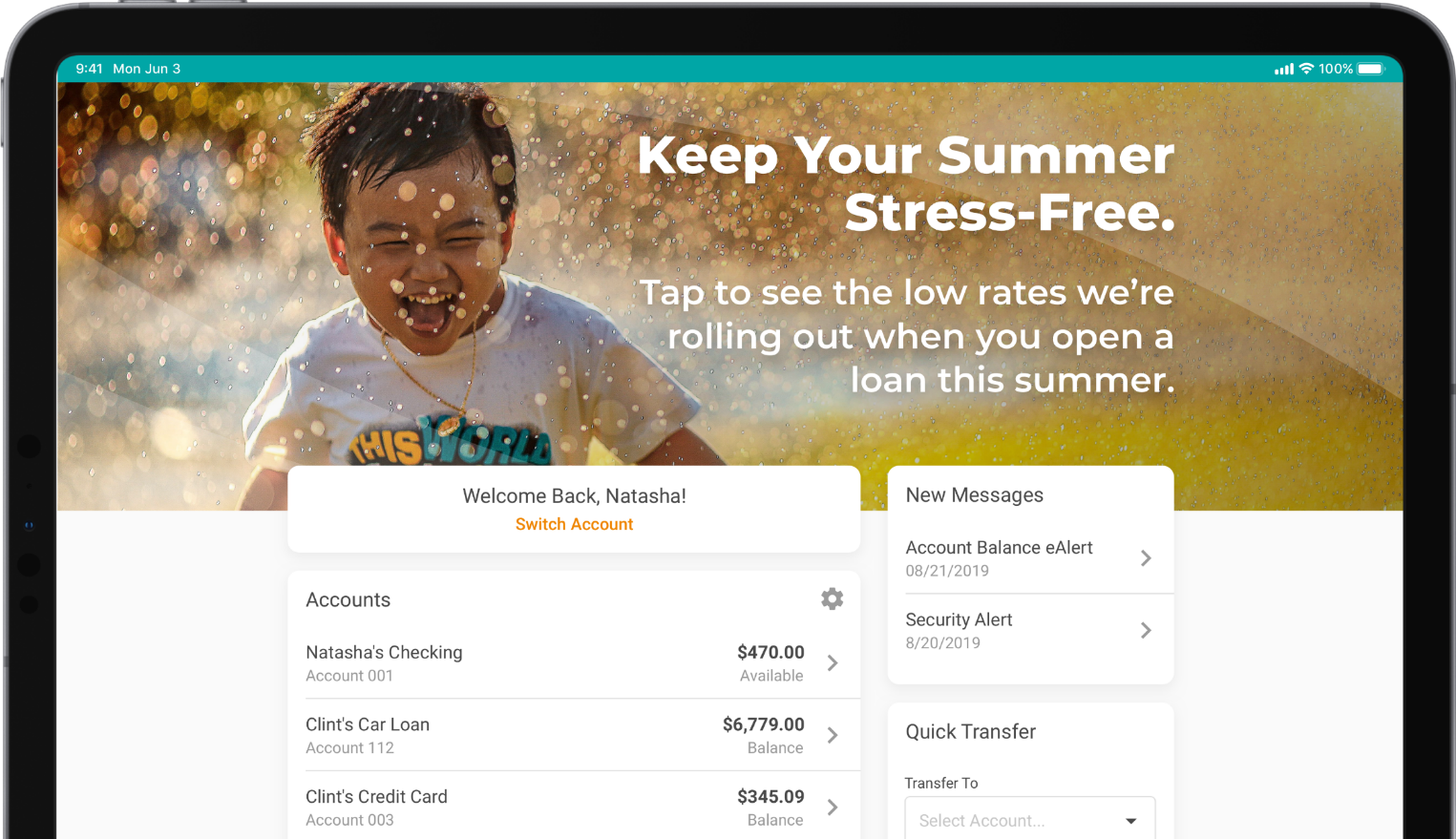 Mobile 3.0, 4.0, & 5.0 need to build a track record of great things to come for members
MOBILE 5.0 COMING FALL 2020
12
2
Affordable deployment fees
Revenues that sustain the effort,on the way to new futures
Driving mtg revenues for success
13
A new deployment fee program will start with mobile 4.0
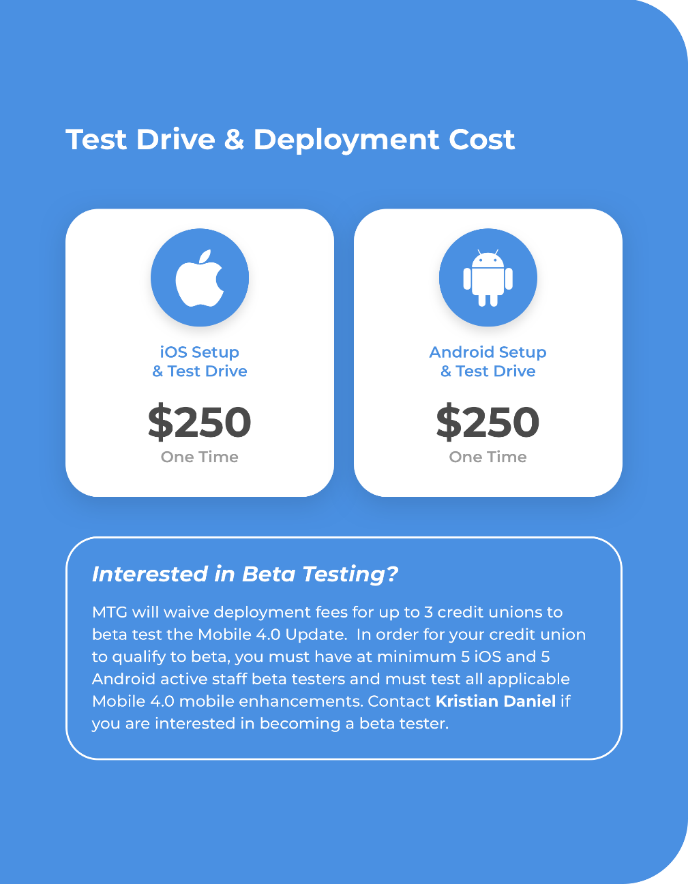 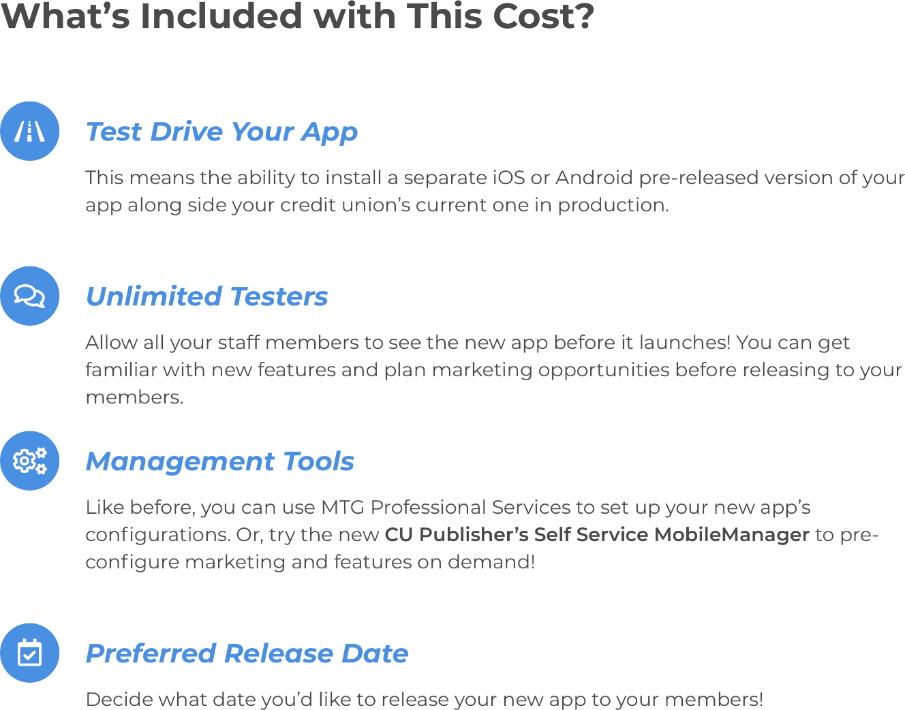 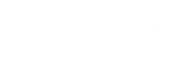 Mobile is a small-ball game
14
Lots of professional services involved in tweaking, packaging, and deploying
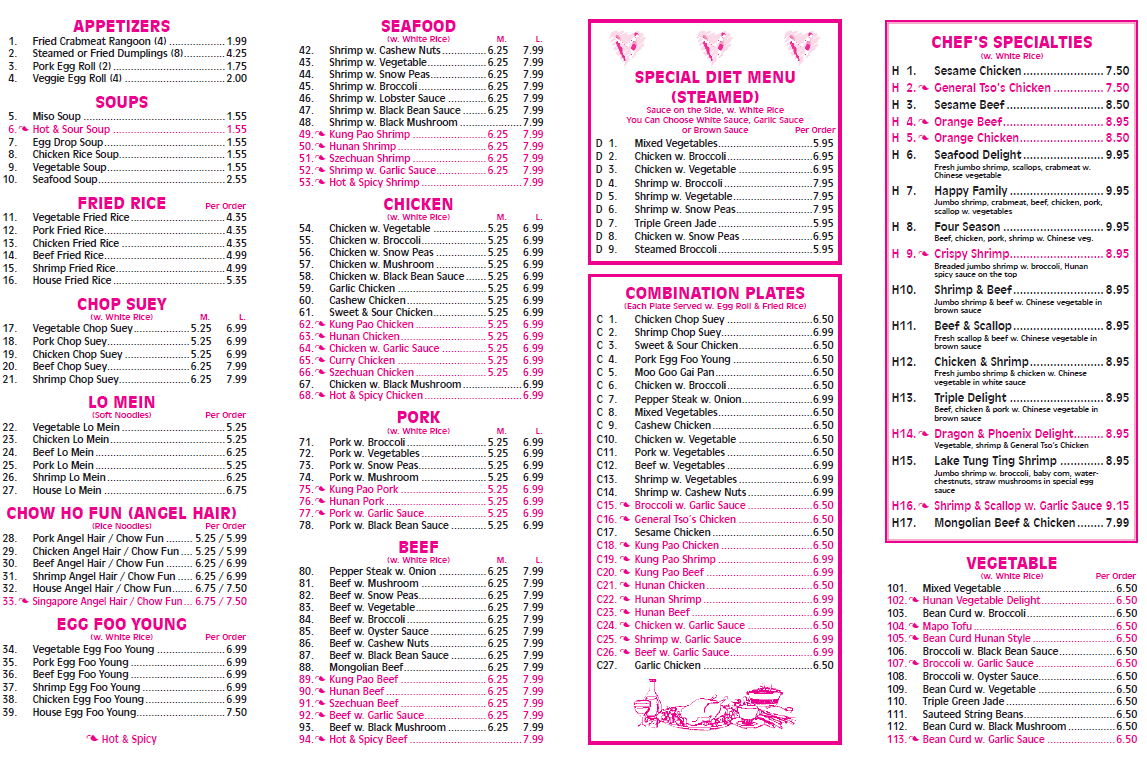 For us to be a successful CUSO, we must find a way to fund the activities, so that we can support the copyrights and the big-picture design work – without major fees
15
3
Mobile app 5.0
The vision that will pull it all together for year-end 2020 and 2021
Mobile 5.0 concepts (early preview)
16
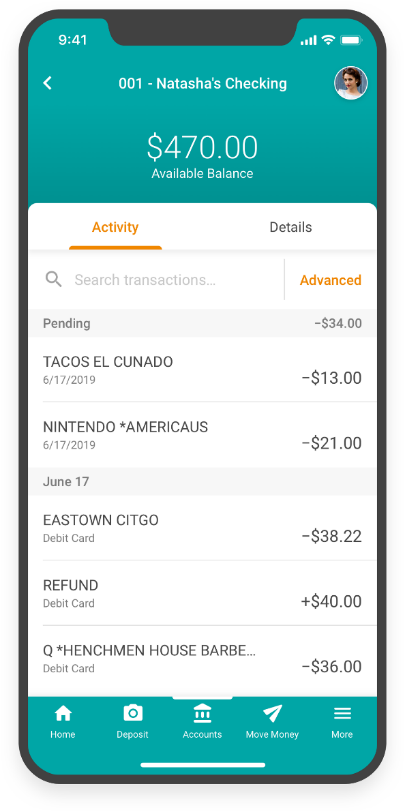 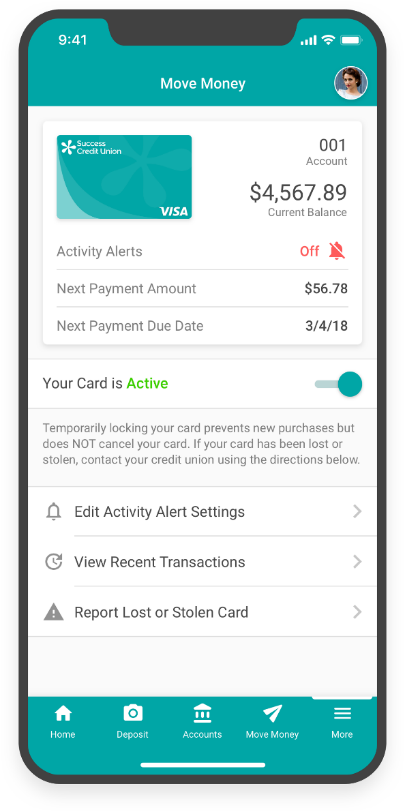 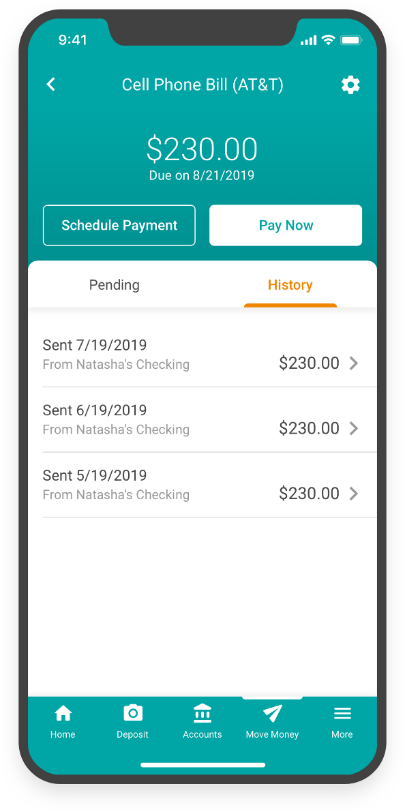 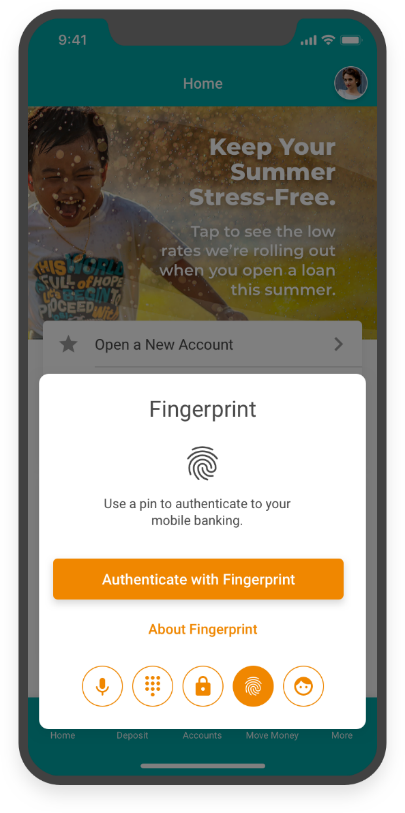 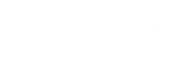 Mobile 5.0 concepts (early preview)
17
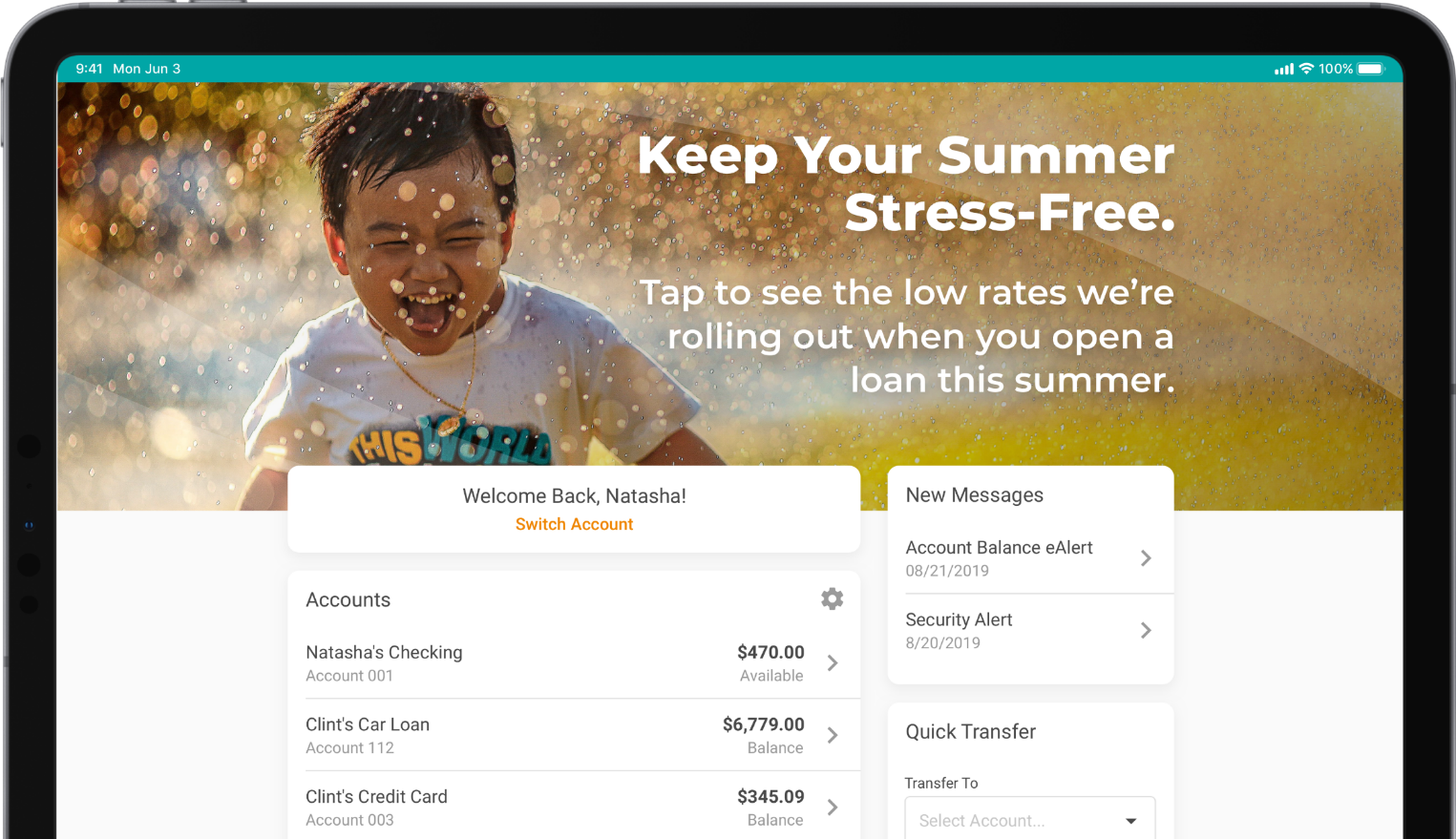 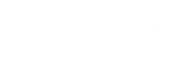 What’s unique about mobile App 5.0?
18
A year ago, Mobile App 5.0 would simply have been the vision for the functionality of next year’s mobile solution
But this year, Mobile App 5.0 represents the foundation that will drive: 
The new navigation for It’s My Biz 247 mobile web
The new navigation for It’s Me 247 mobile web
The foundation for the future of desktop banking for It’s Me 247 
The potential infrastructure to drive the next iteration of Online ’19
And finally, the vision for reorganizing our programming teams and how we develop products for internet channels
Talk about “mobile first” – Mobile App 5.0 is part of a very big vision
19
4
Micro-apps
Carving out space to keep our promises
20
Space to experiment, innovate, and reduce the risk of real-time market analysis
Pay Anyone 1.0 (P2P)
Beta-test by Jan 2020
General release by April 2020
Payments 1.0
Beta-test by March 2020
General release by May 2020
RDC 1.0 (micro-app) 
Right on the heels of Payments 1.0
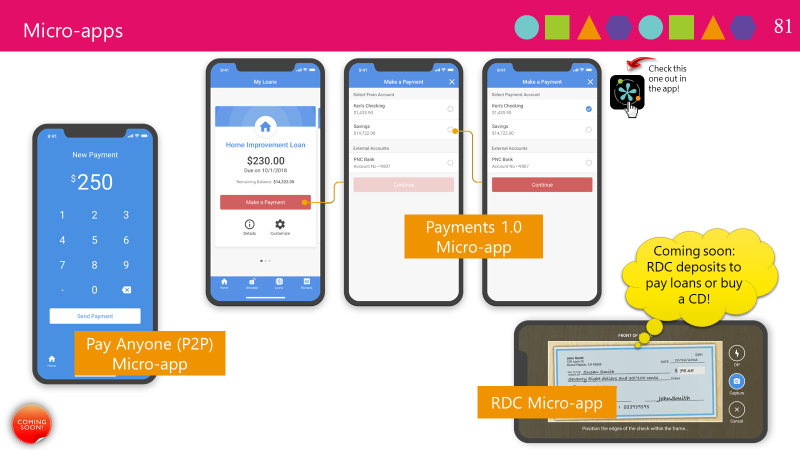 Pay Anyone 1.0: powered by Payveris Settlement
21
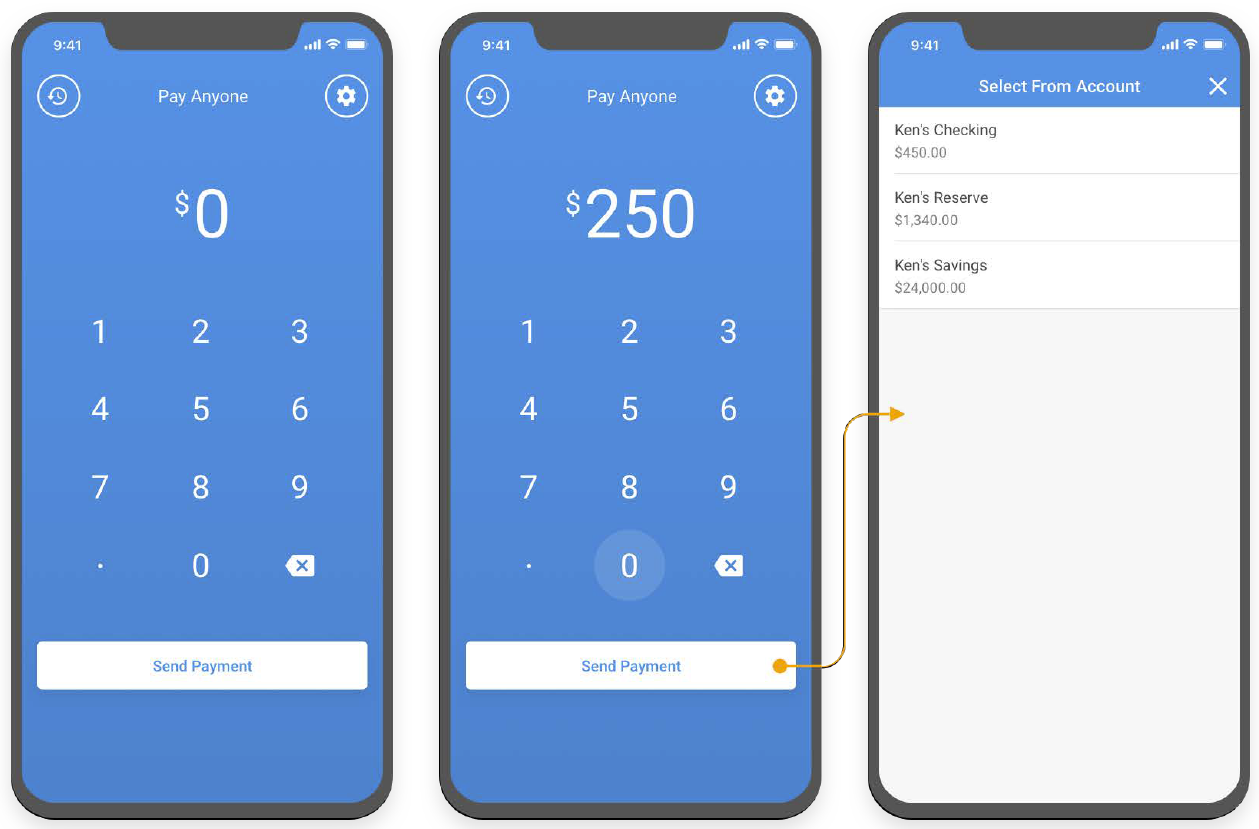 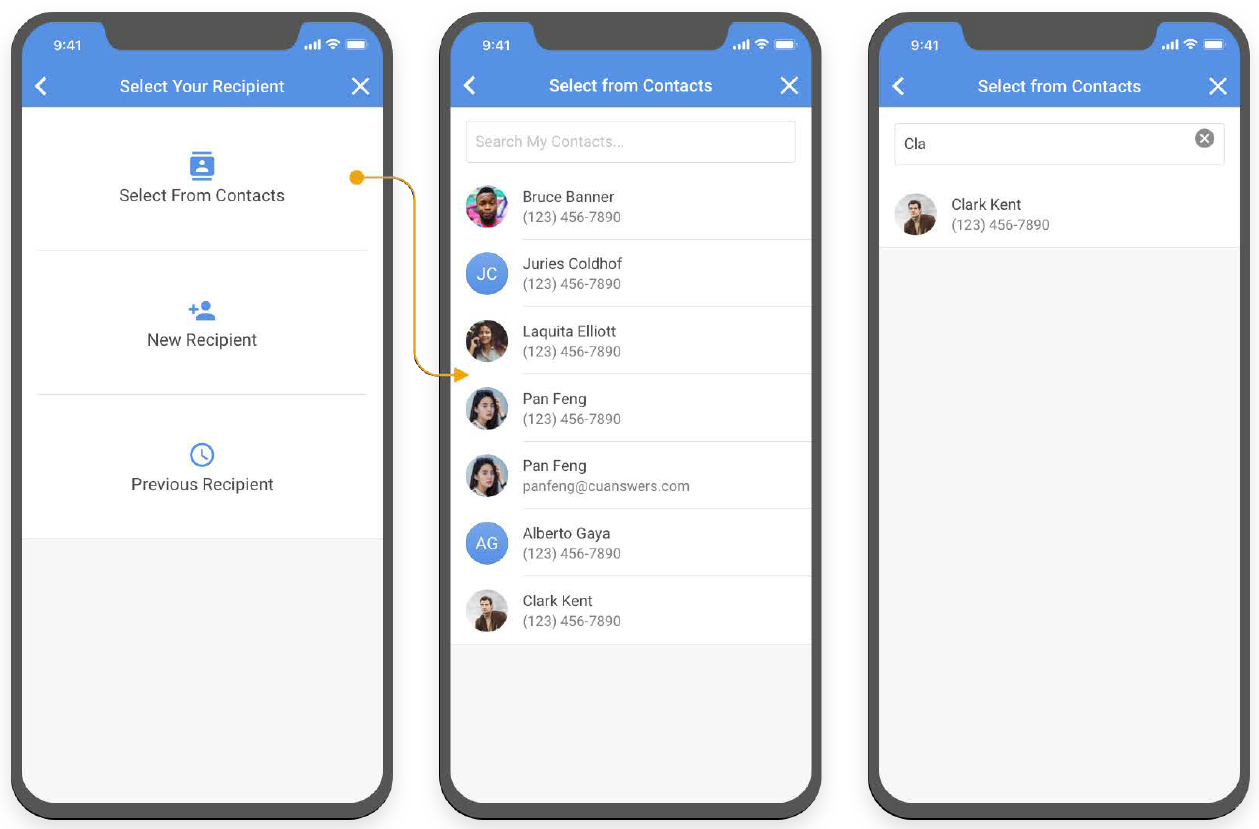 CHOOSE A RECIPIENT
MAKE A PAYMENT
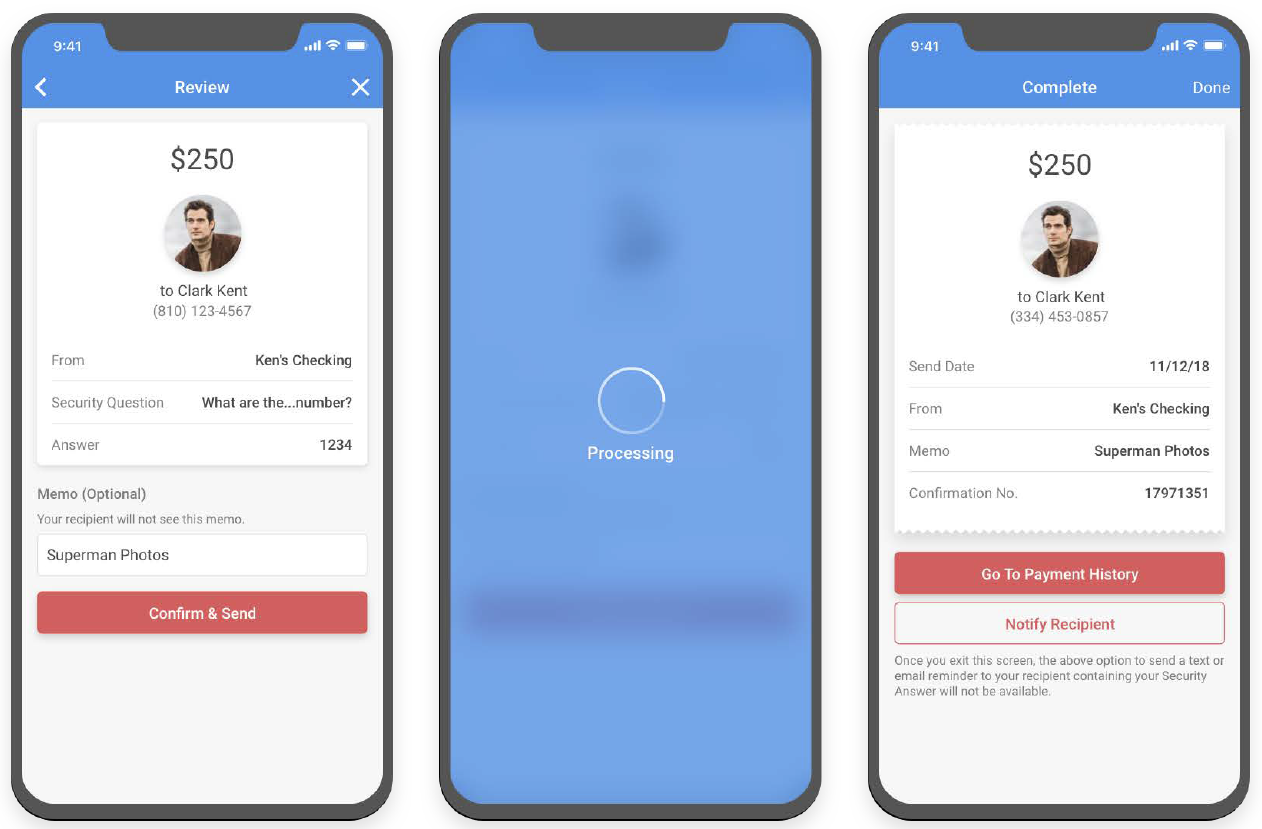 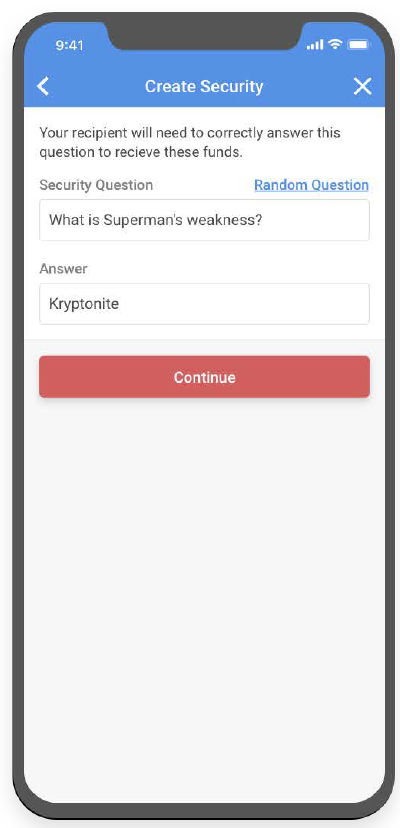 CONFIRMATION
SET UP SECURITY
Pay Anyone 1.0: powered by Payveris Settlement
22
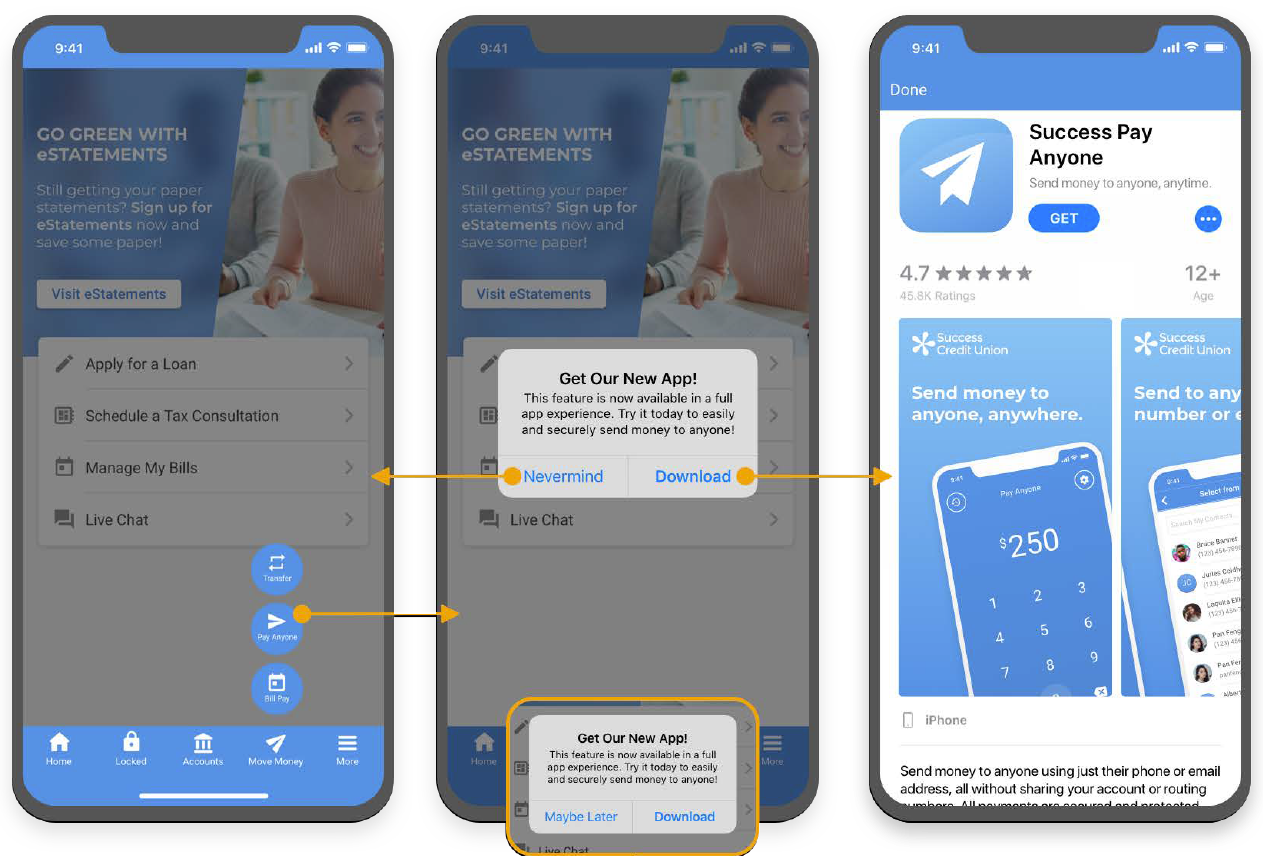 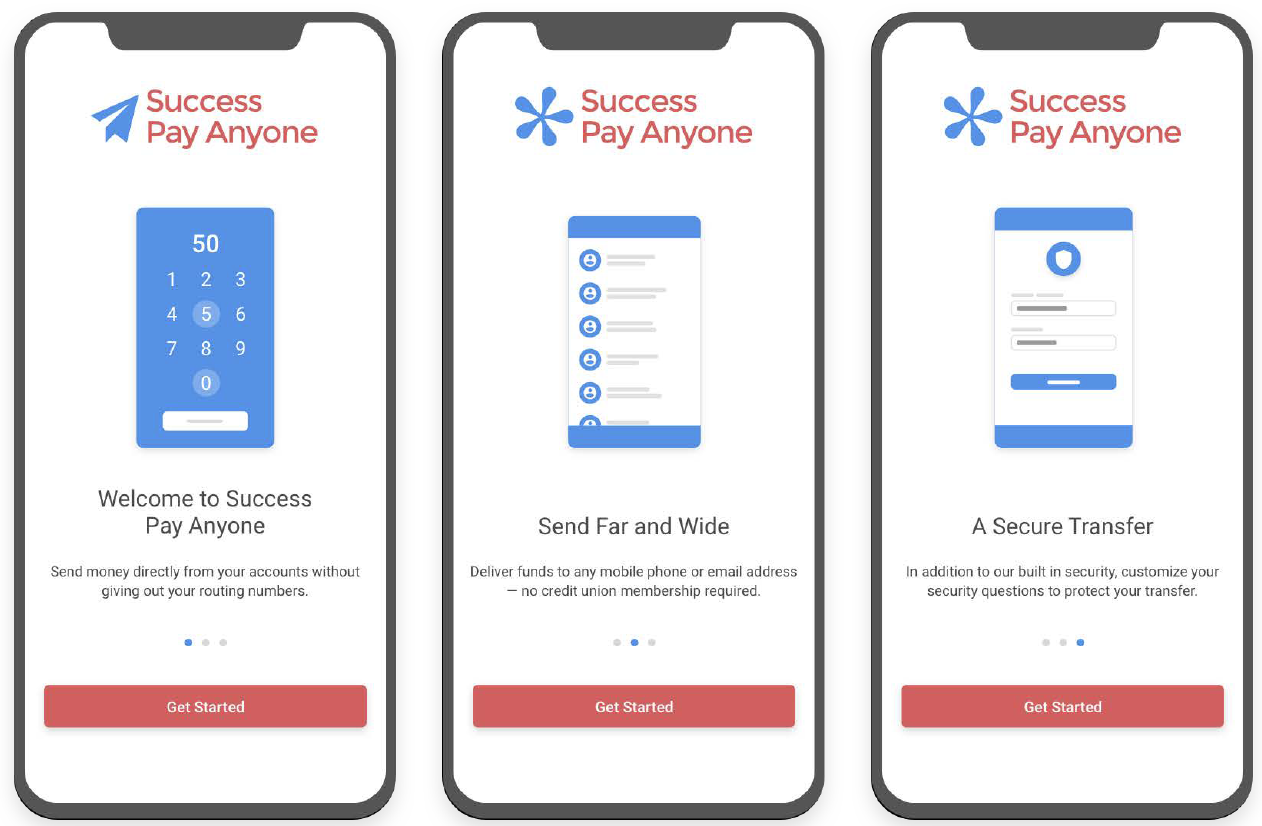 QUICK TOUR ON FIRST DOWNLOAD
APP LINKING
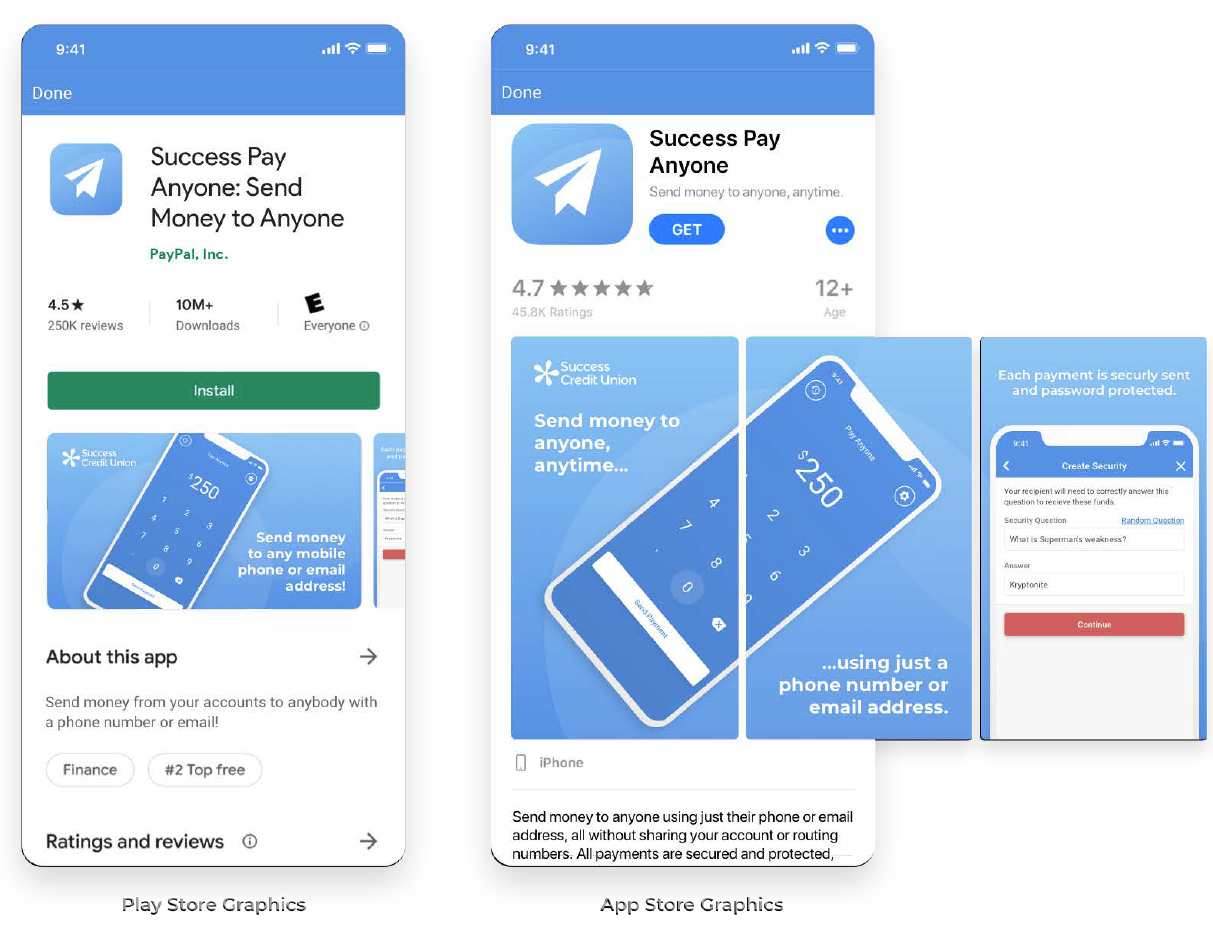 PREMIUM OPTIONS FOR PROMOTING YOUR APP IN THE APP STORES
23
Payveris P2P works like this: 
Party 1 sends money to Party 2
Party 1 is a Payveris CU and the member is debited via CU*BASE on the effective date 
Party 2 receives the money into their account at their FI via ACH, originated by Payveris
The ACH is actually originated by Payveris’ bank (Webster Bank)
The Fed handles the one-sided credit to Party 2 and moves the money to Party 2’s financial institution
P2P via Payveris Settlement
How do other p2p network settle?
24
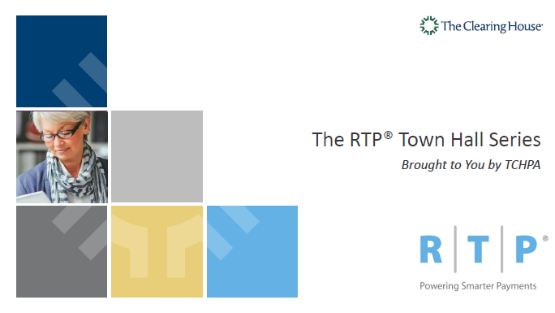 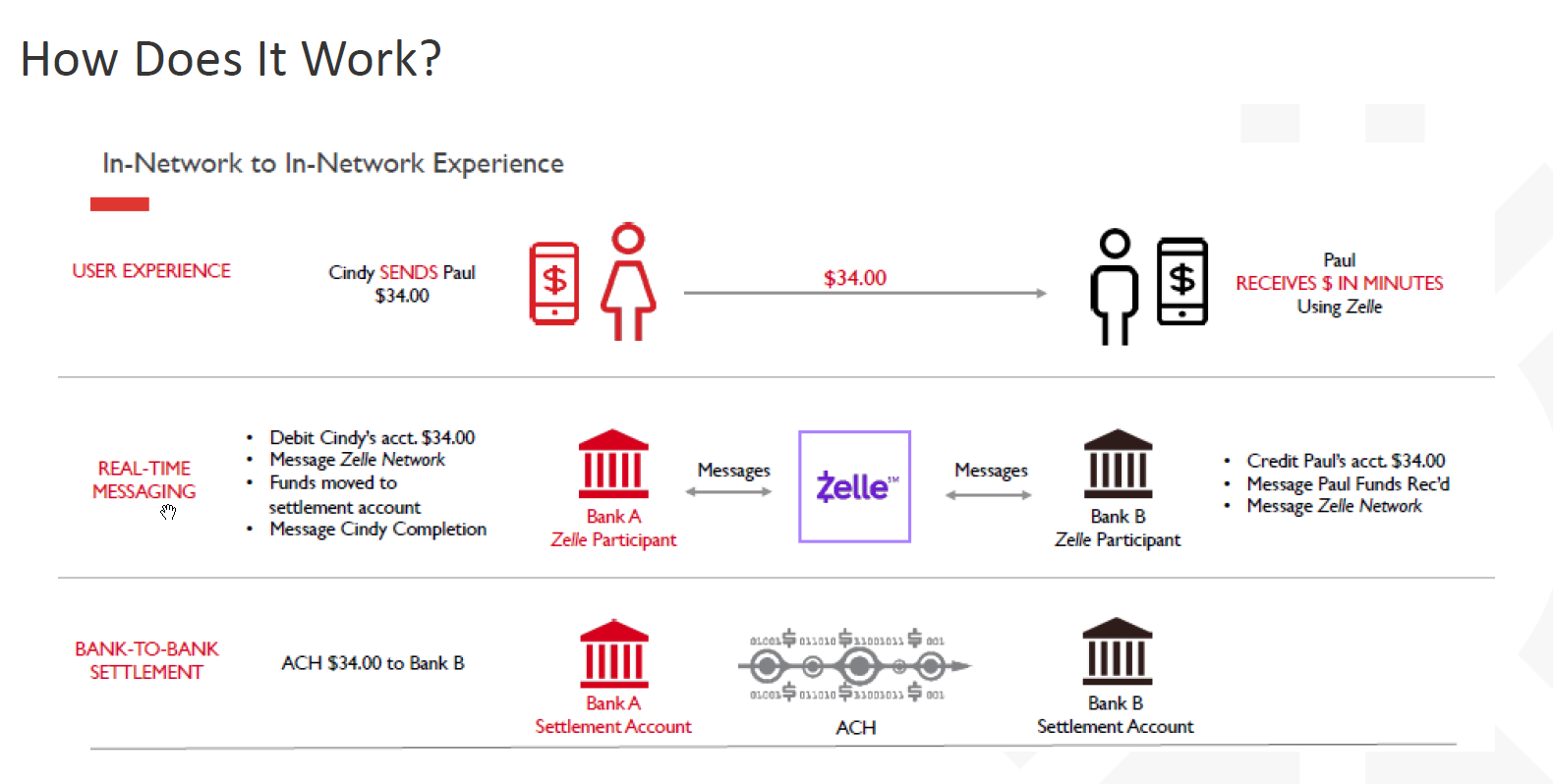 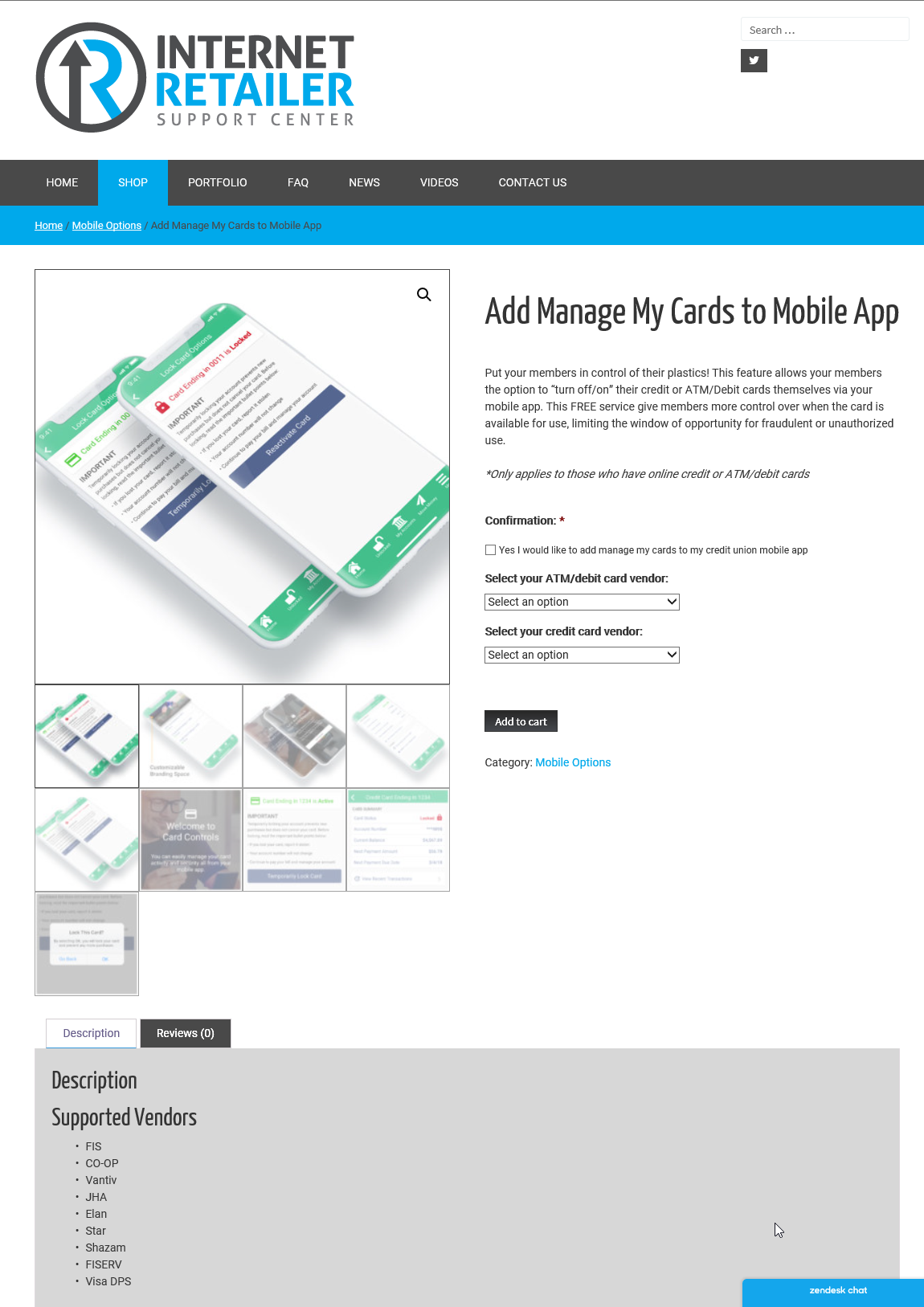 CARD controls
25
“Manage my cards” is another micro-app
Today, card controls are an embedded function inside our flagship apps
What isn’t clear is how far we should take these features, and where an advanced card app would live
Is there room in the flagship app to get the member’s attention?
If we went with a more advanced set of features, would we have to count on a micro-app to garner the member’s attention?
Would credit union CEOs pay for this? Do we need a premium approach to card controls?
irsc.cuanswers.com/shop
26
5
A new UI front-end leadership team
UI is the foundation of UX
UI (User interface) is the foundation of uX (user experience)
27
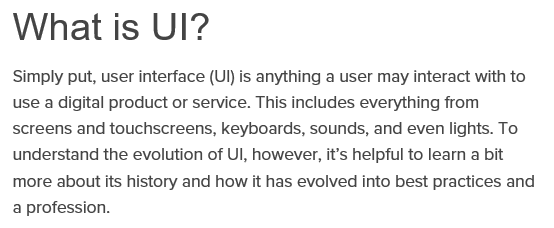 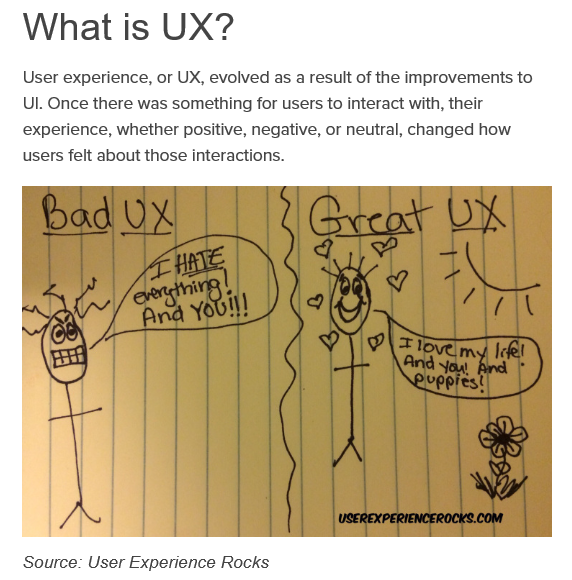 UX is focused on the user’s journey to solve a problem, UI is focused on how a product’s surfaces look and function
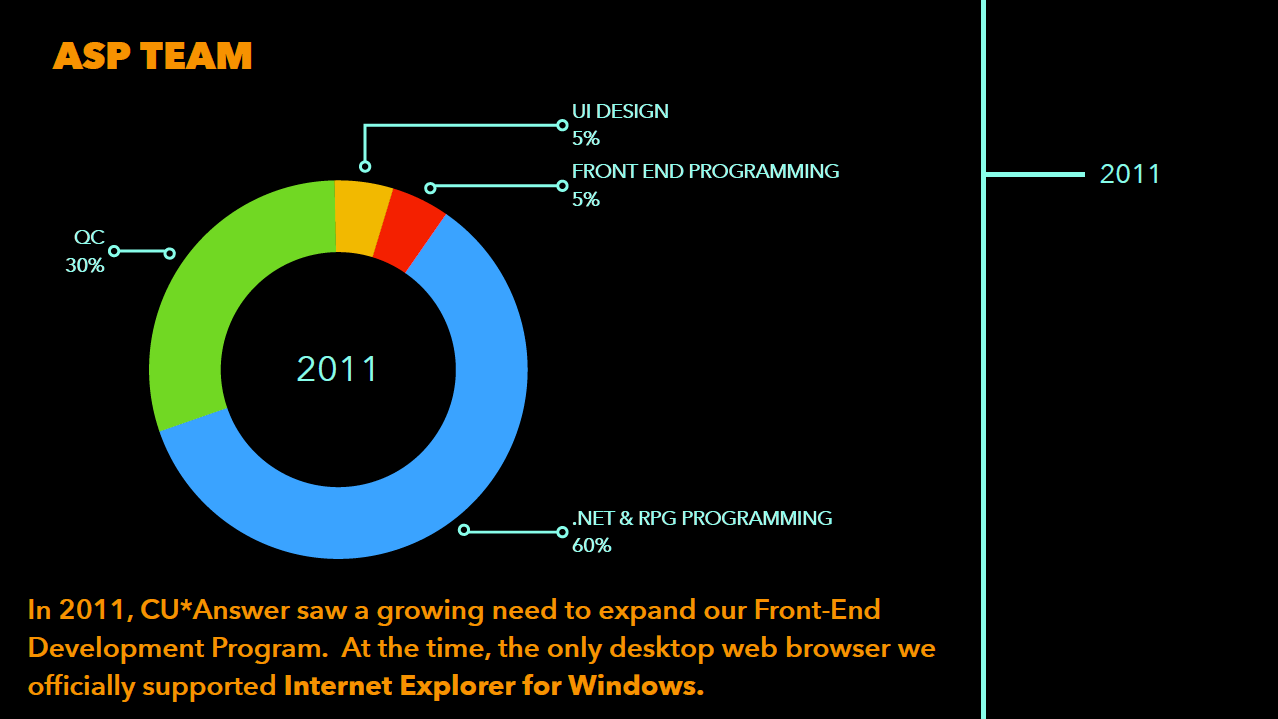 28
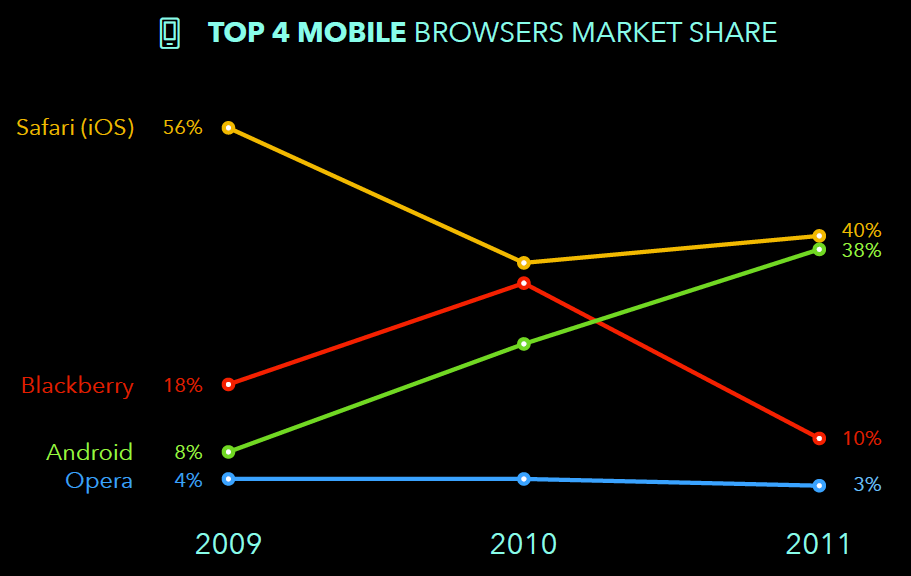 The rise and fall of internet browsers
29
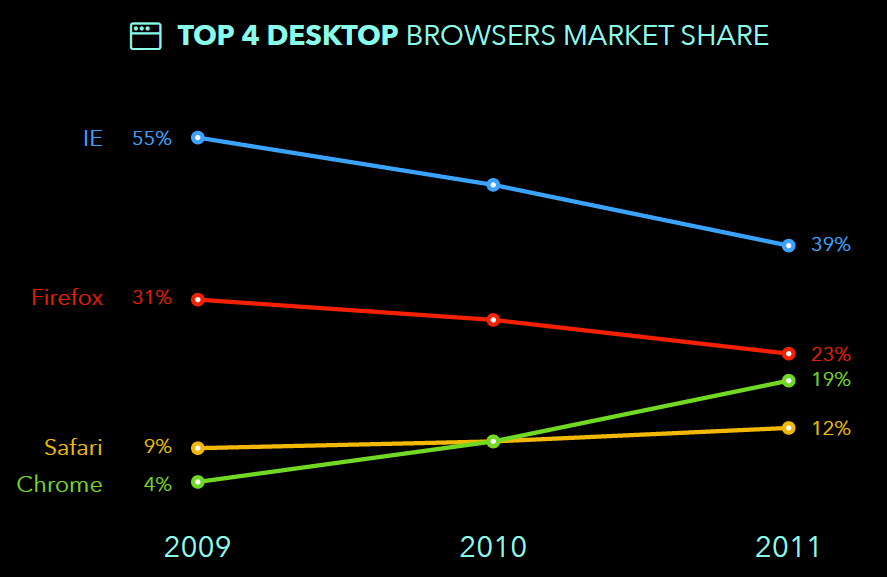 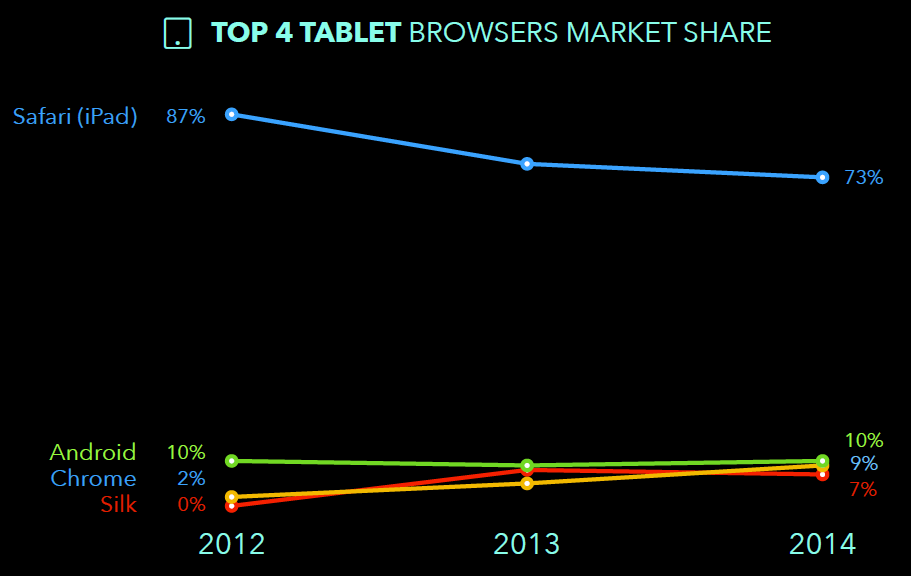 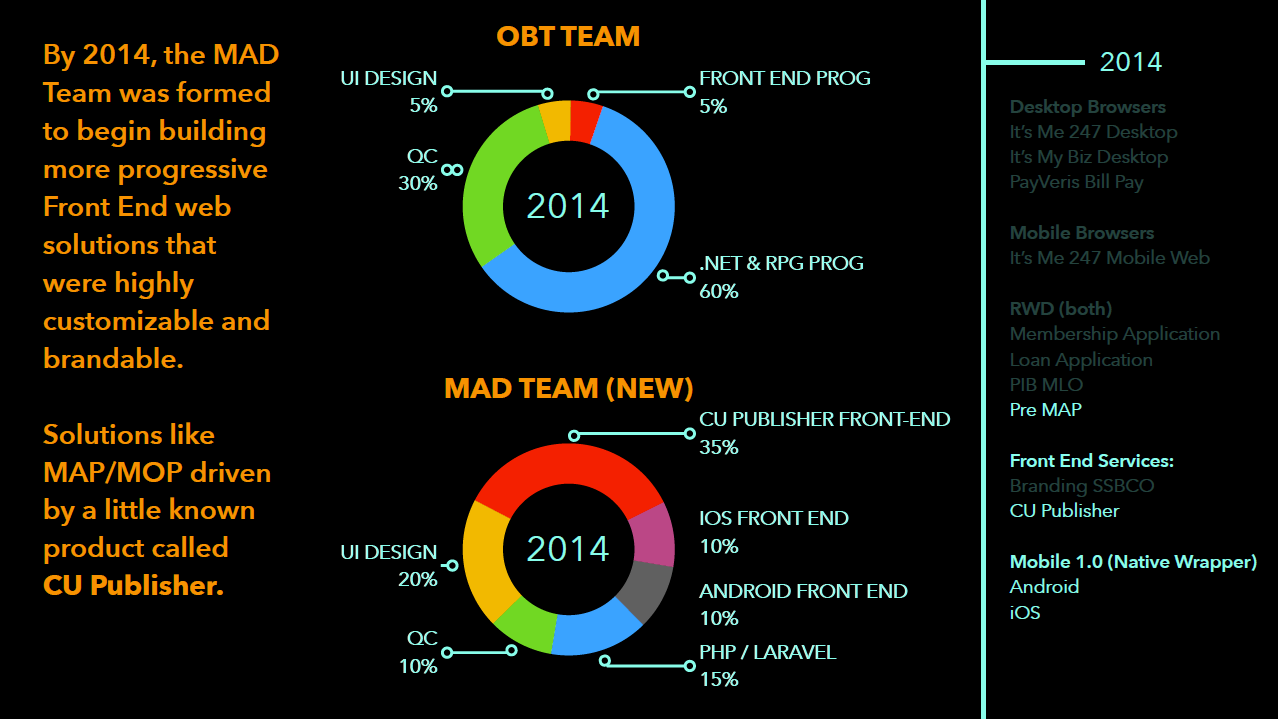 30
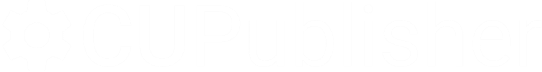 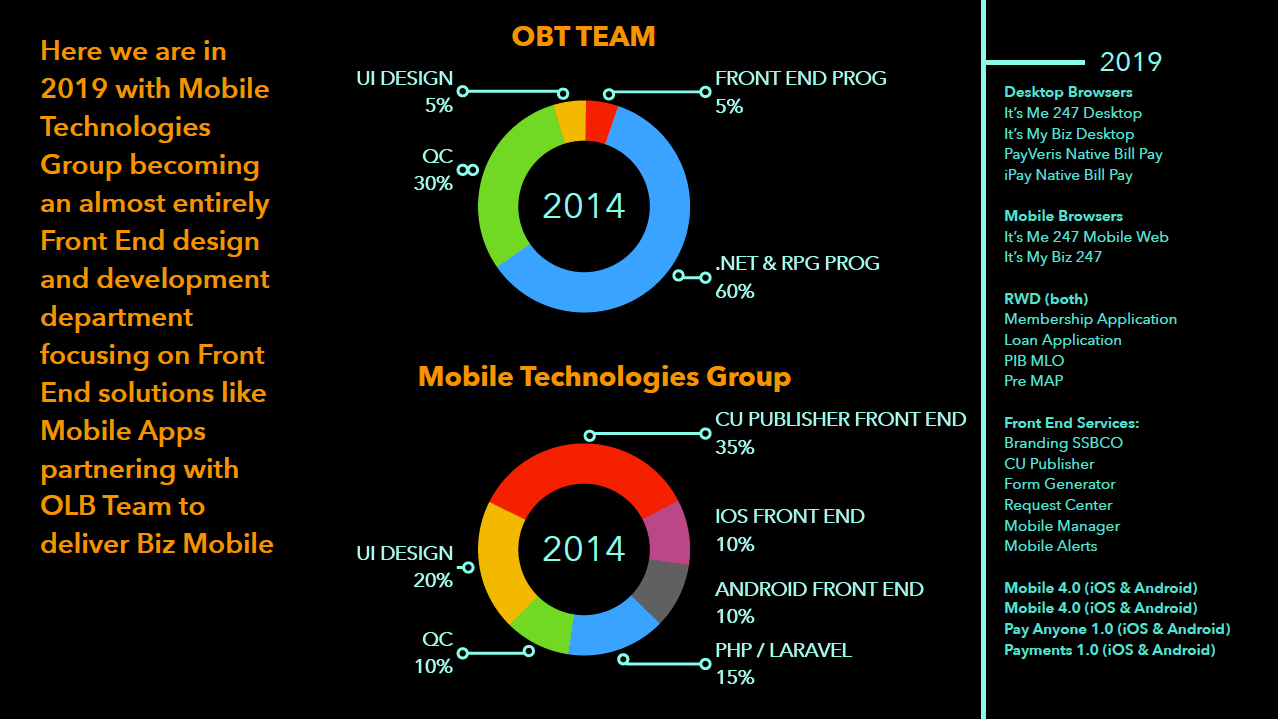 31
2019
2019
6
Web modules and independent navigation
Separating navigation from core features
33
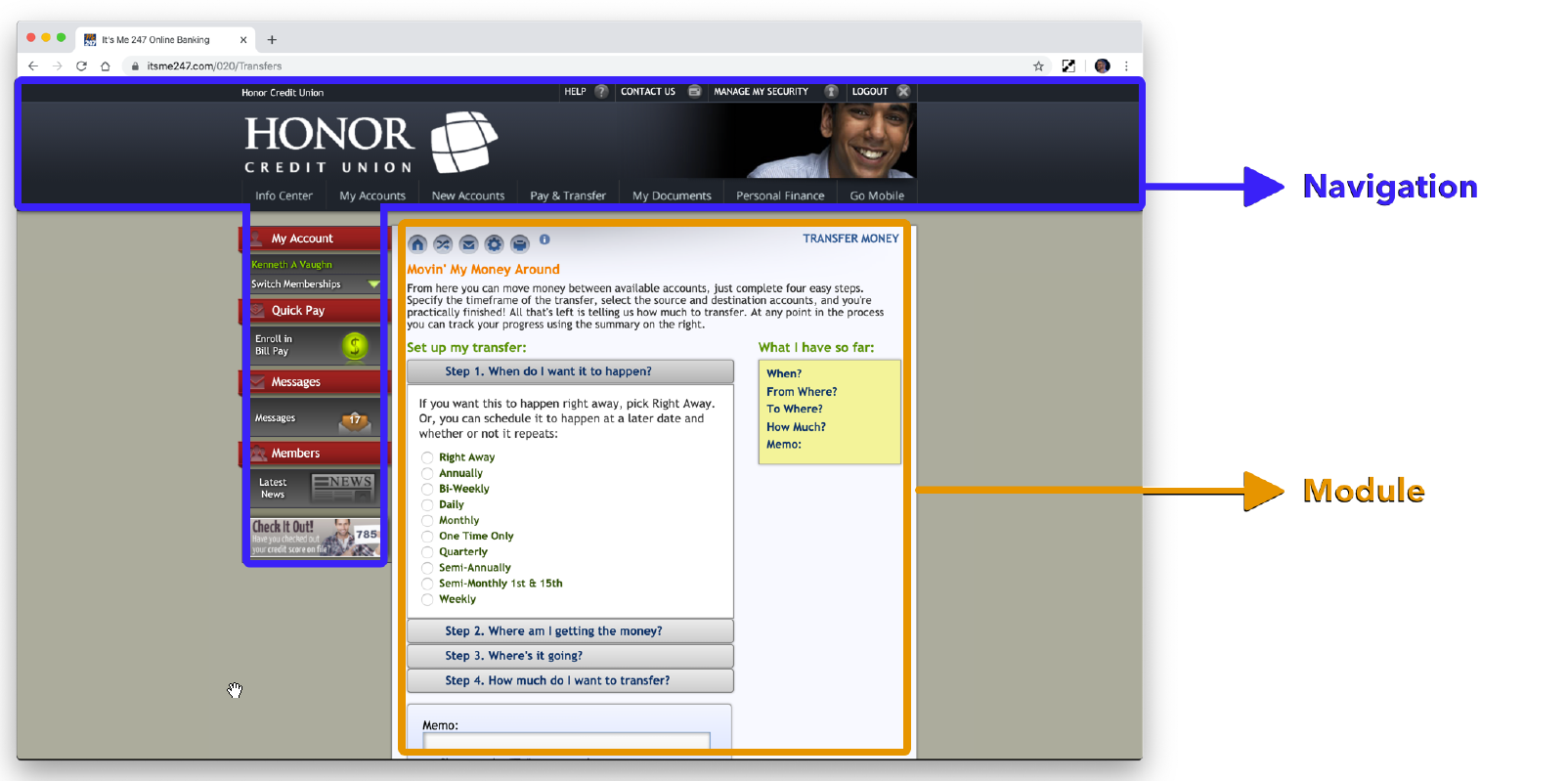 Separating navigation from core features
34
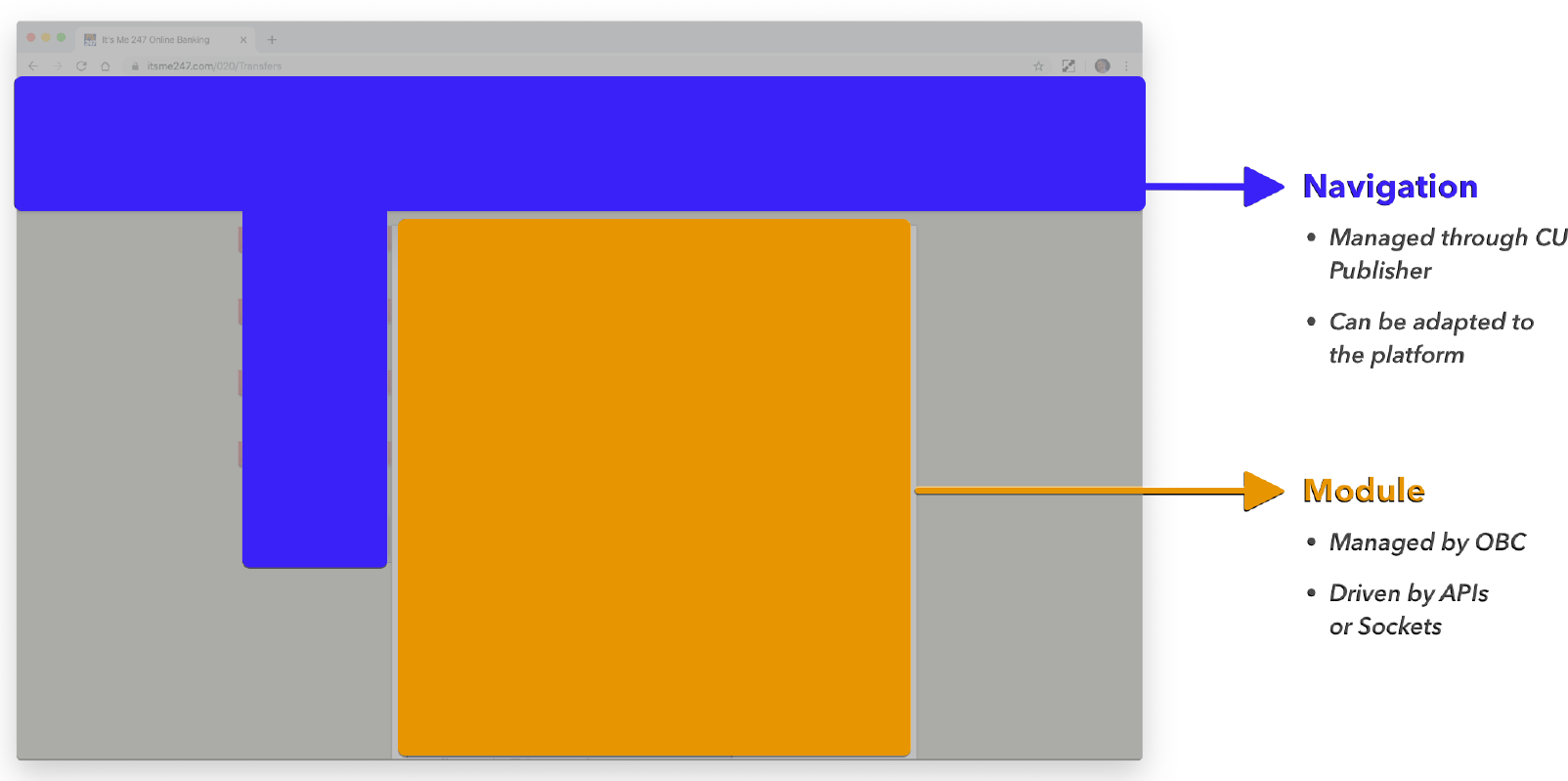 Separating navigation from core features
35
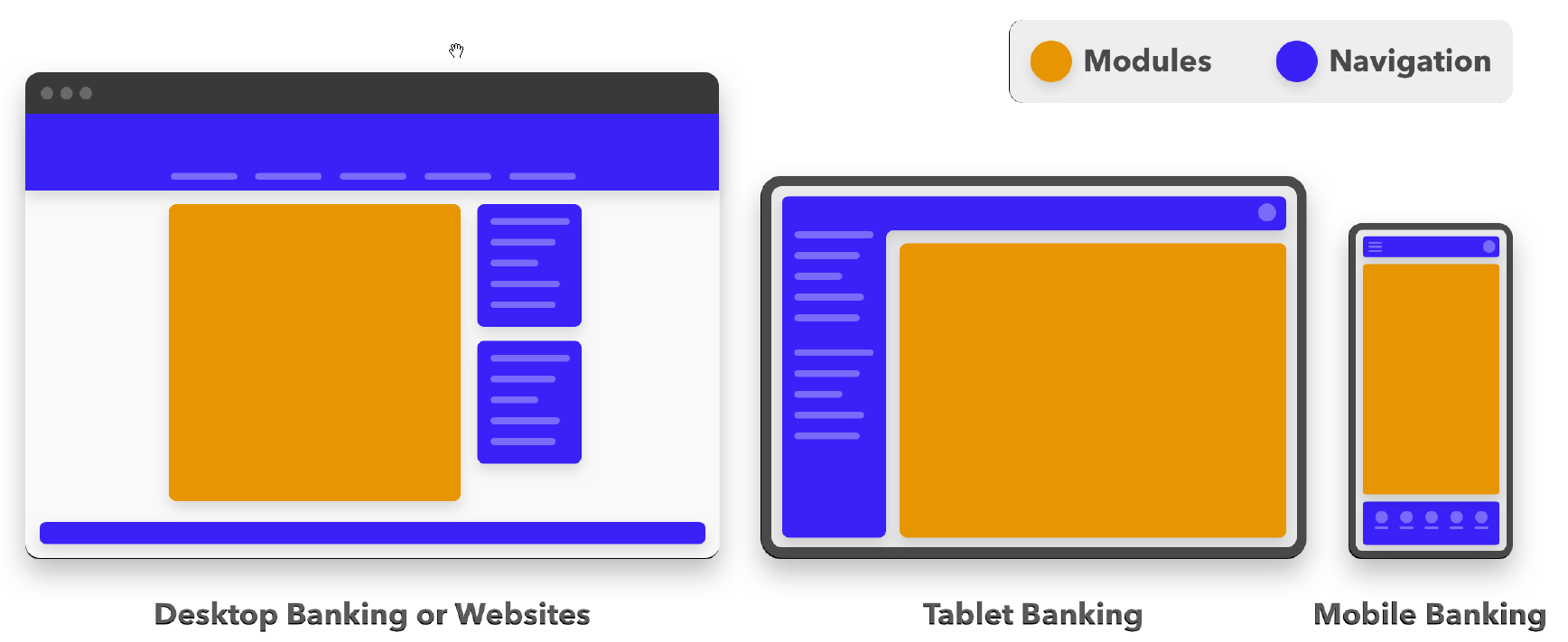 Separating navigation from core features
36
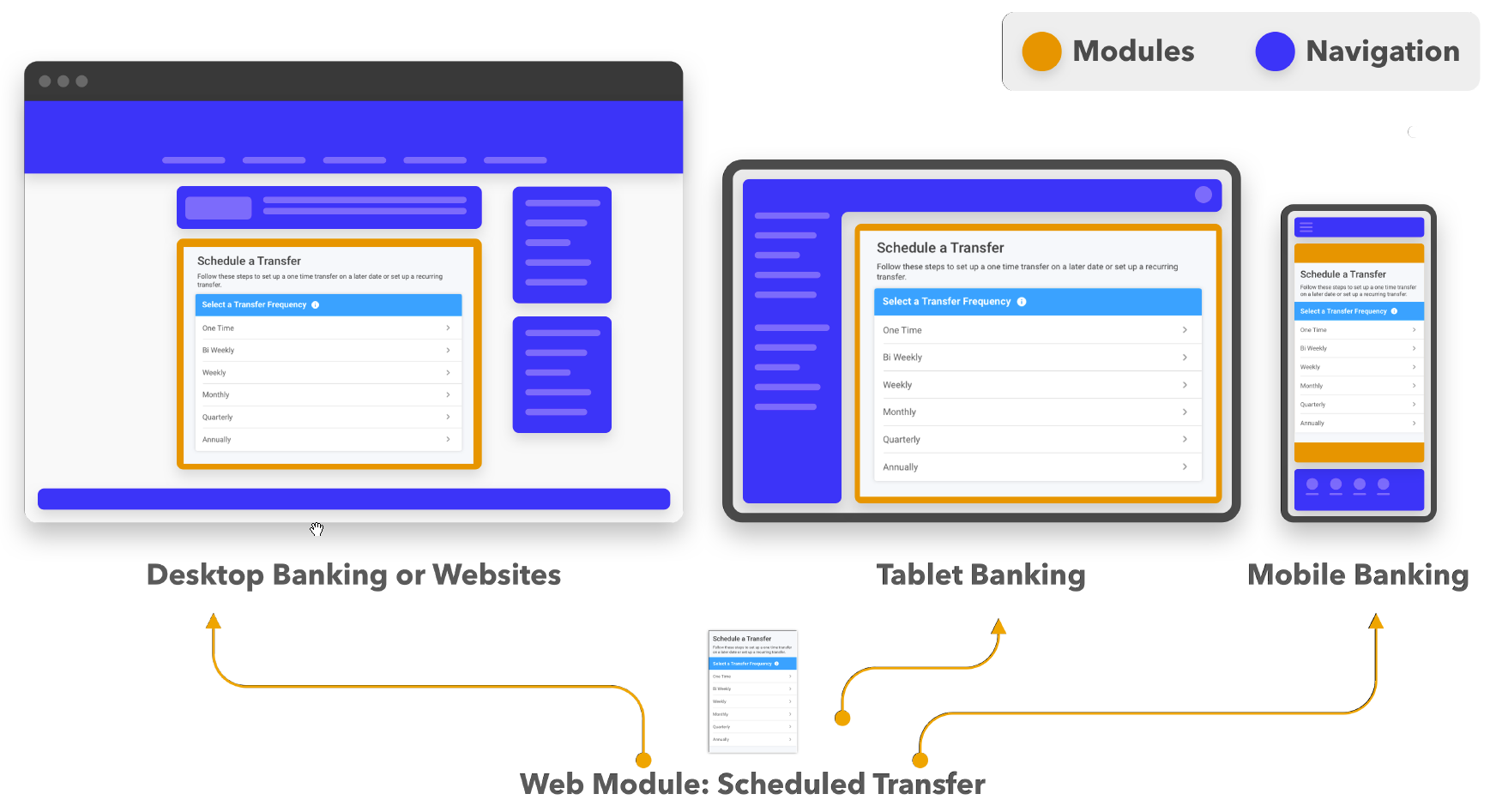 The potential of web modules and partners
37
If mtg is going to be effective in working with third parties, we need options
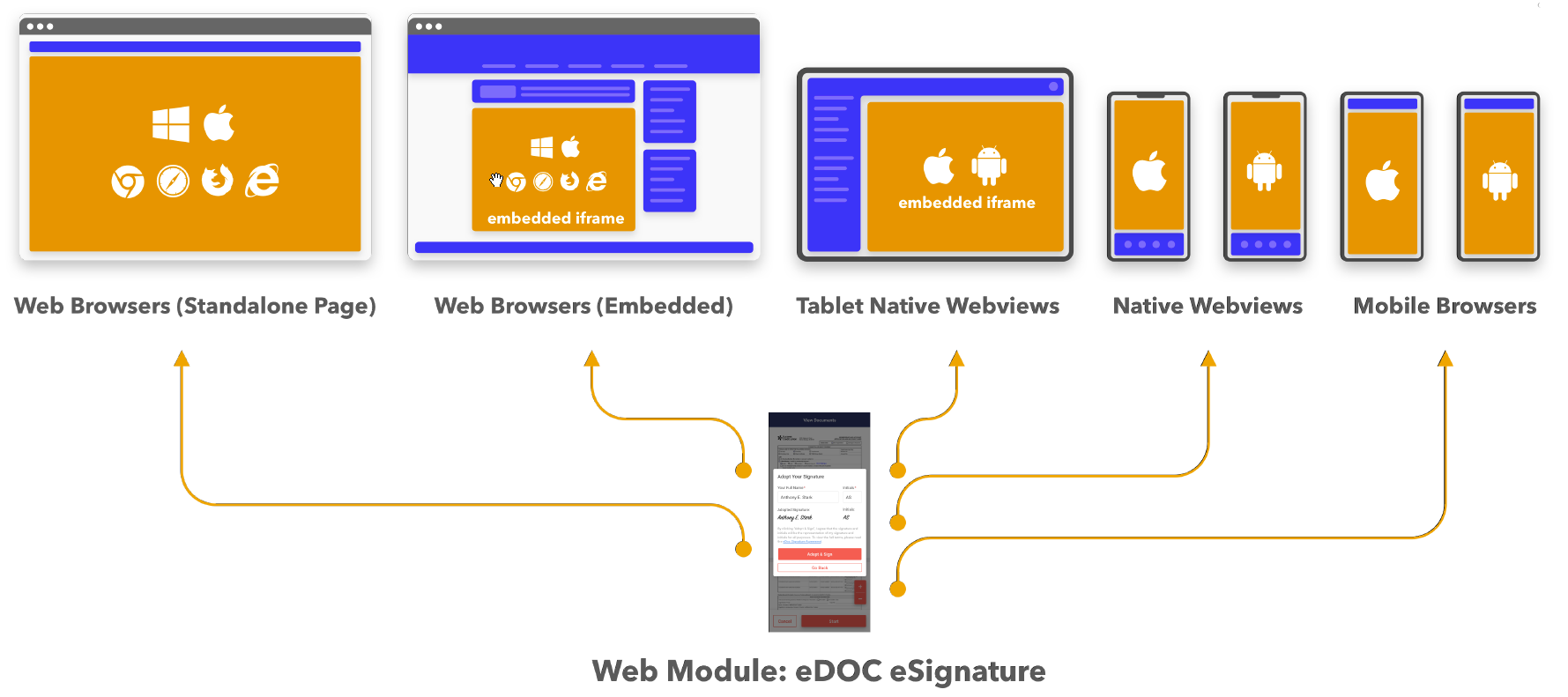 Apis AND WEB MODULES?
38
More ‘Micro’ approaches vs macro approaches
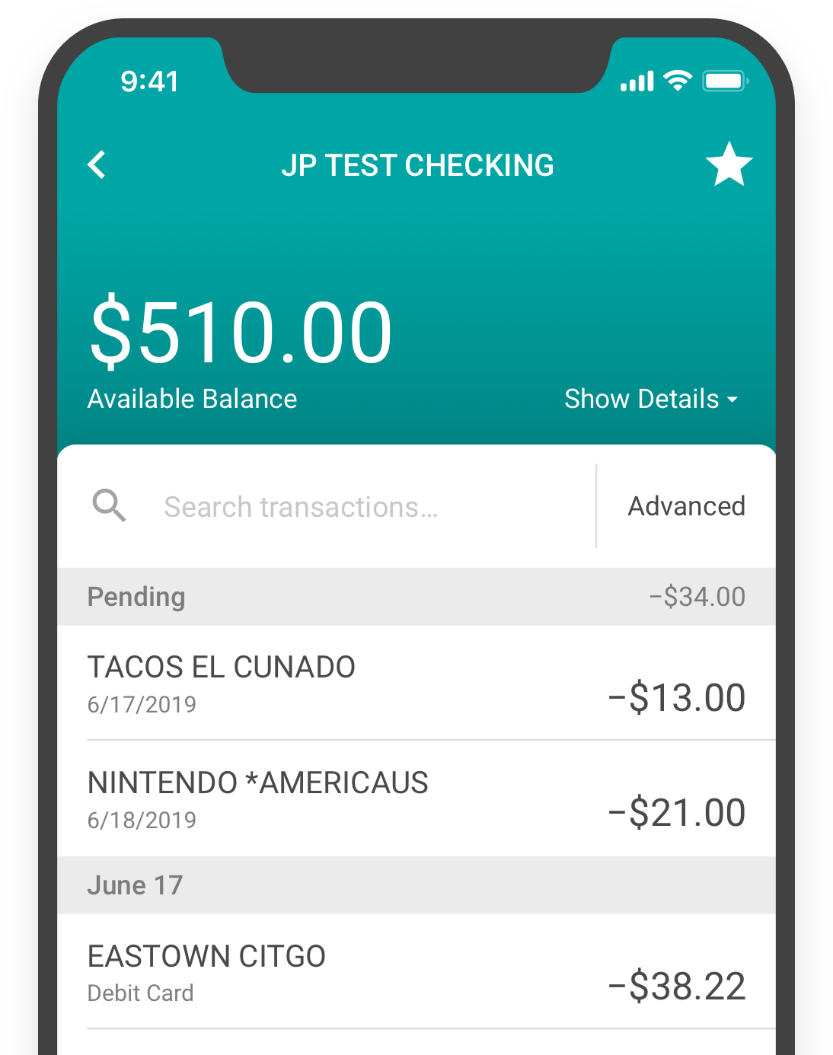 Less risk!...Moving away from big releases to modular releases
QC departments will have the ability to qualify specific features independent of the web solution. 
Development teams can create processes to deploy updates to modules without updating the entire web or mobile applications.
Easier to support 1 web module/features across 3 web solutions
CUA to Client
Client to Member
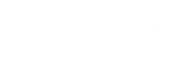 39
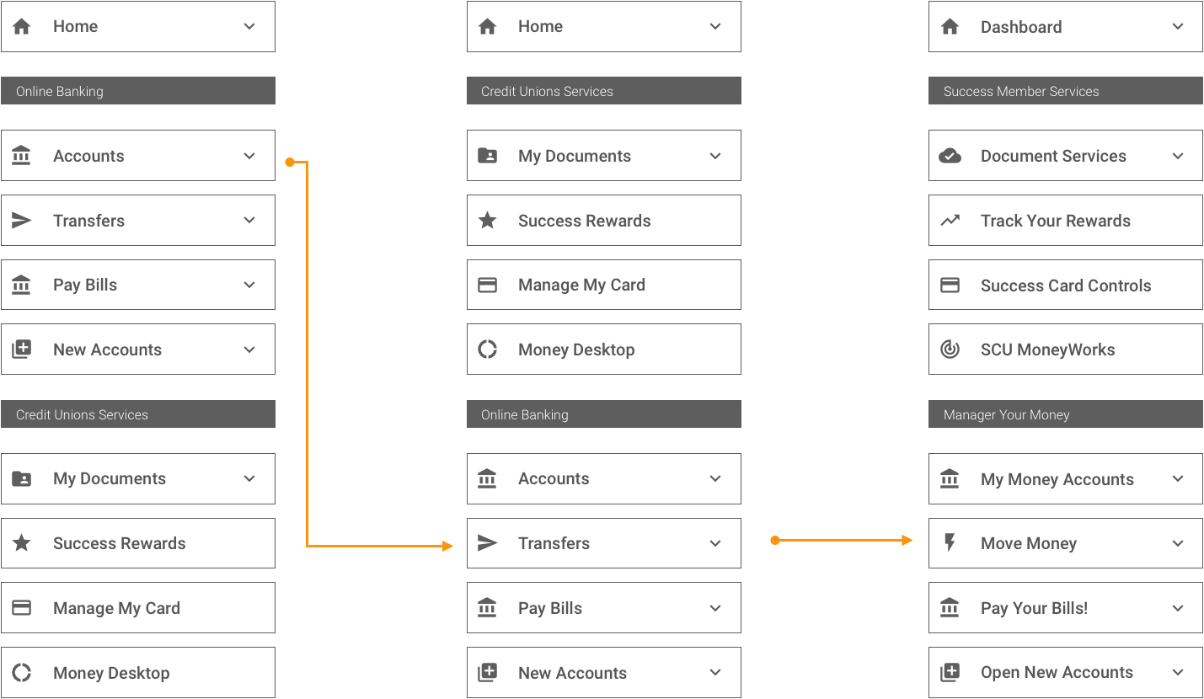 Imagine designing your own navigation or renaming any feature
CU Publisher may be the tool that makes this a reality for credit unions in the future...
...and the future isn’t that far away
Clear as mud, Ken...but we might need a few details
40
7
Tablet designs as the intersection
BETWEEN DESKTOP & MOBILE PHONES
Tablets as the intersection between desktop & mobile phones
41
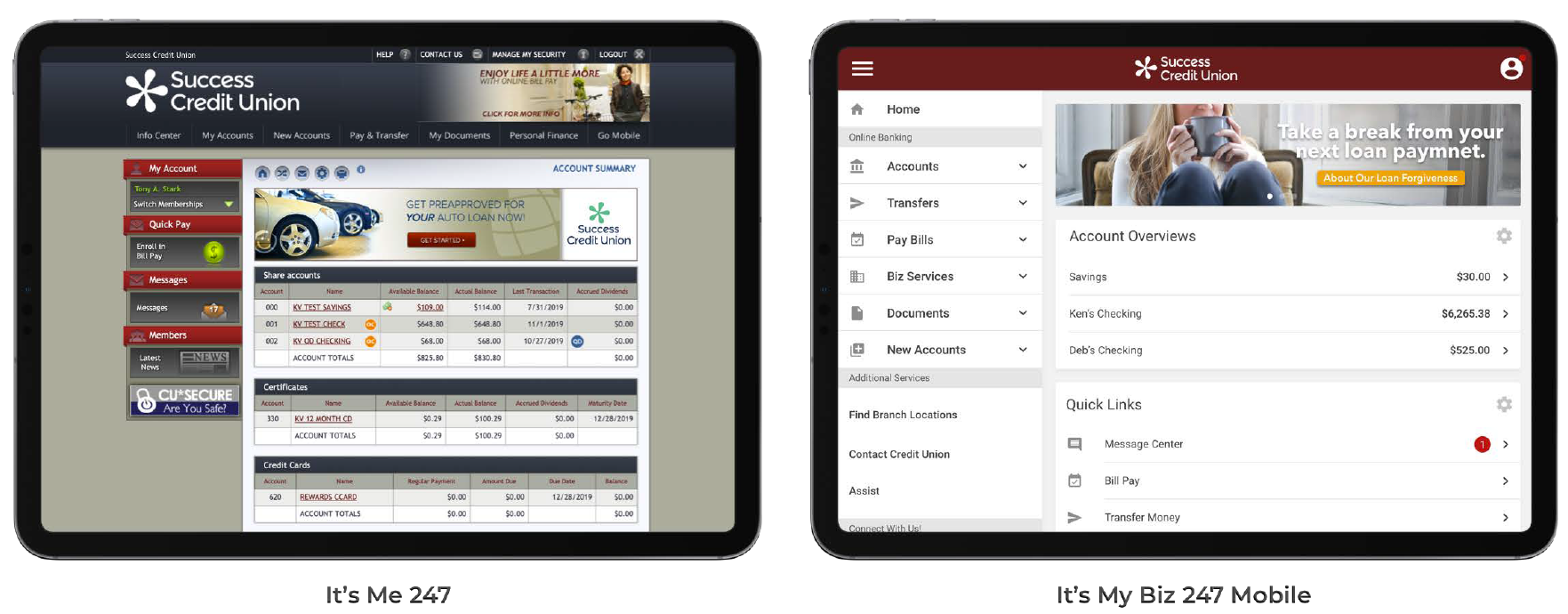 It’s not a choice between the one on the left and the one on right...it’ll probably be a hybrid of both (leaning more to the one on the right)
Tablets as the intersection between desktop & mobile phones
42
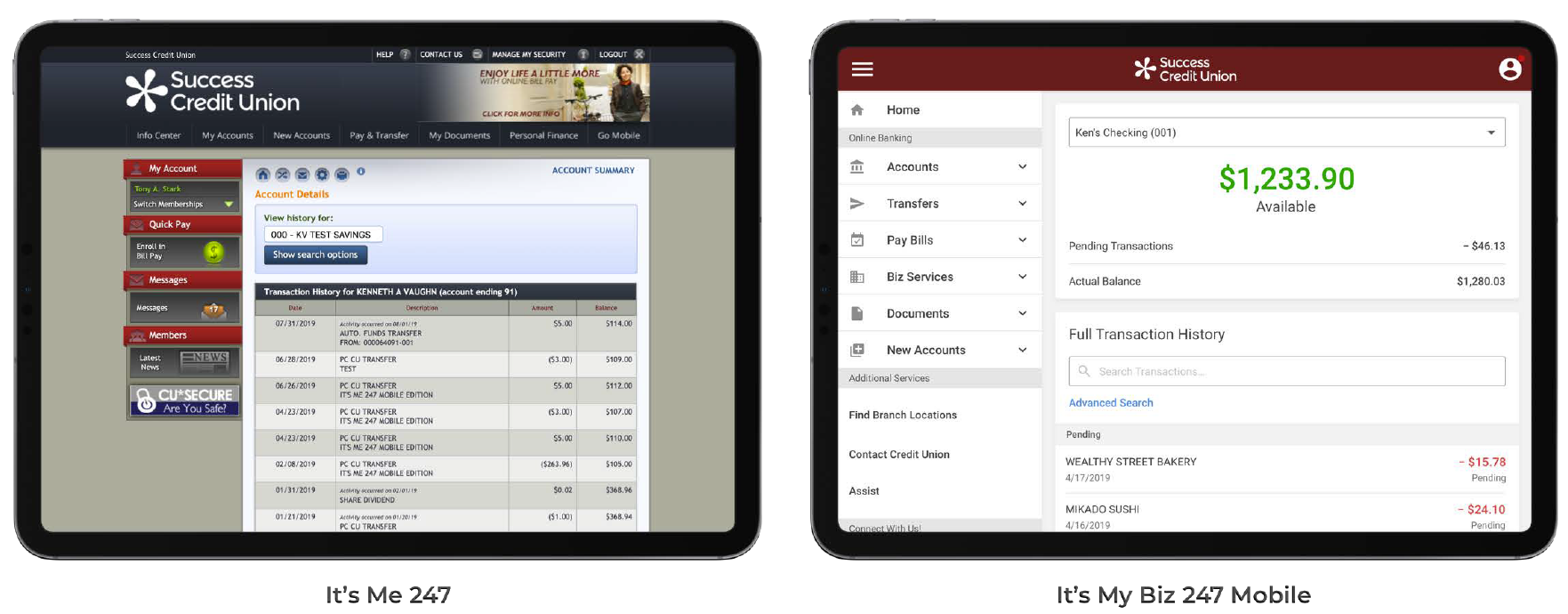 It’s not a choice between the one on the left and the one on right...it’ll probably be a hybrid of both (leaning more to the one on the right)
Either way, we’ll have a new look and feel for it’s me 247 desktop by 2020/2021
43
Make sure you’re tuned in for the discussions along the way
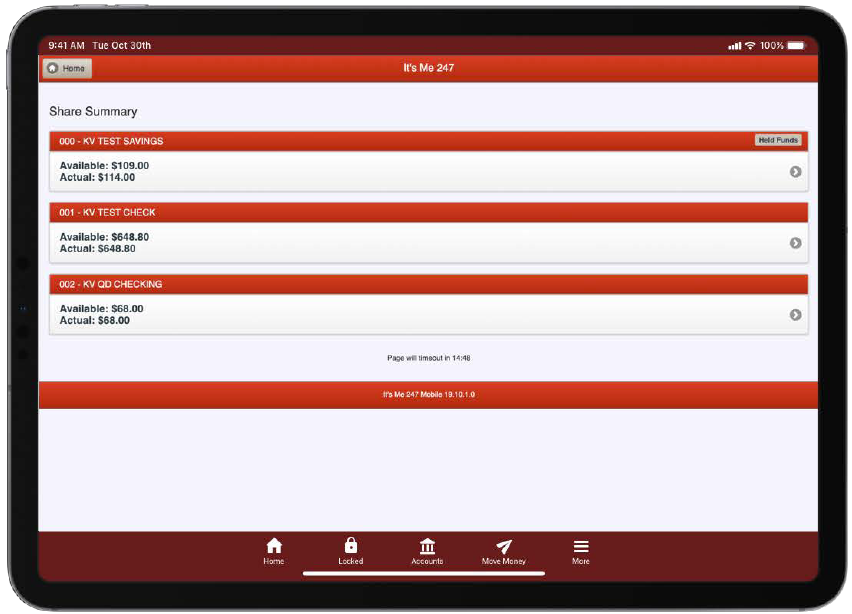 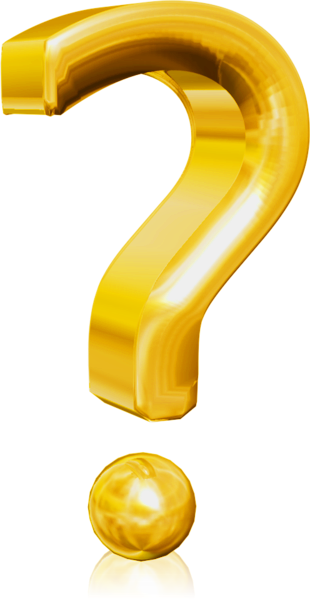 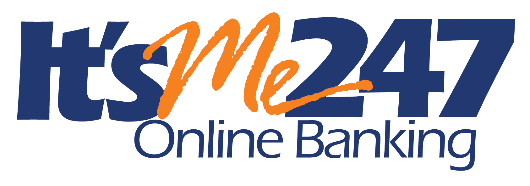 8
Cu publisher as a self-service copyright
45
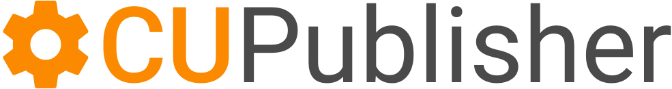 Self service Products launching in 2019-2020
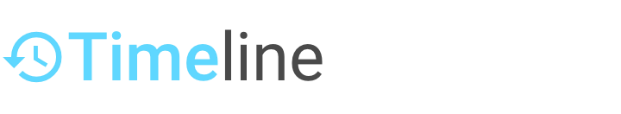 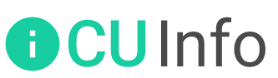 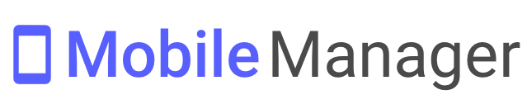 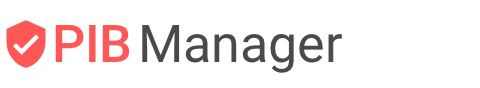 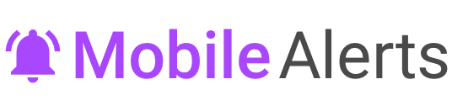 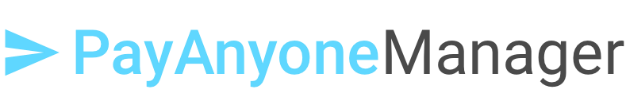 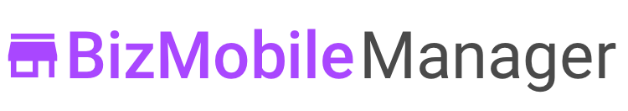 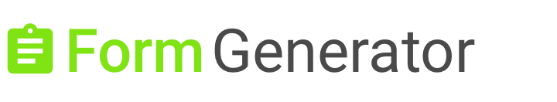 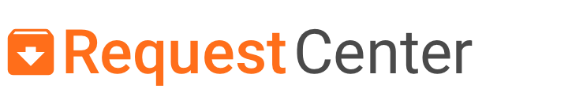 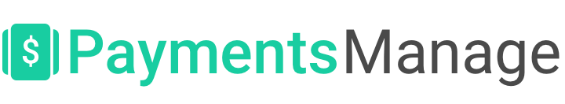 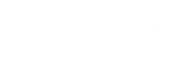 46
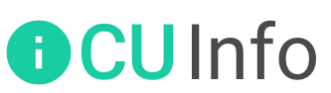 MANAGE YOUR TEAM • BRANCH INFO • TESTIMONIALS
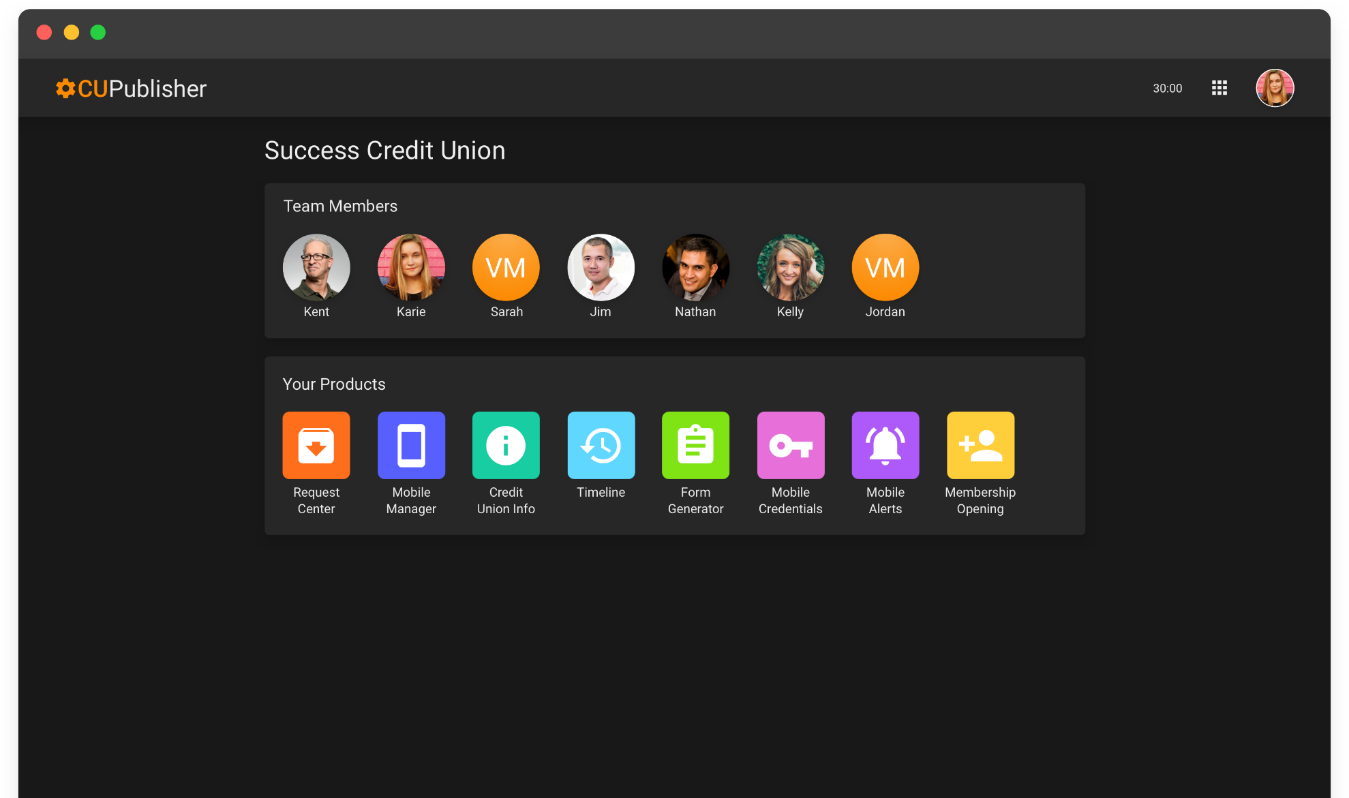 Includes ENHANCED SEARCH TO LOCATE AND ACCESS A FEATURE
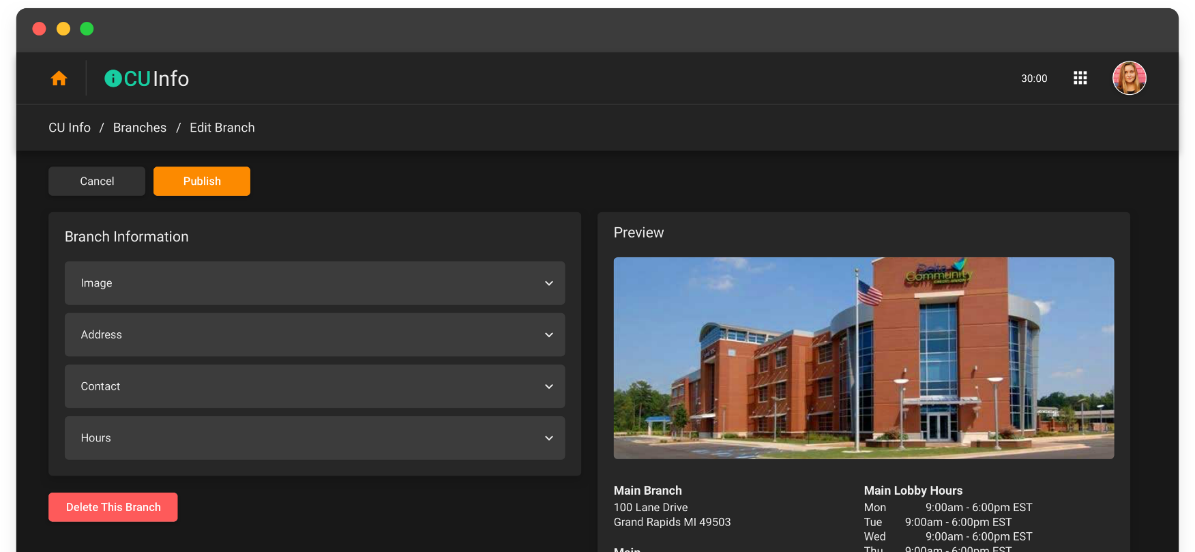 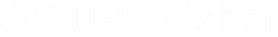 47
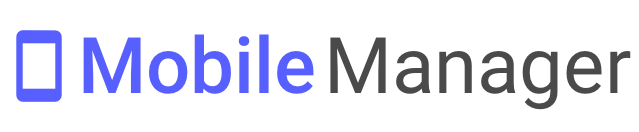 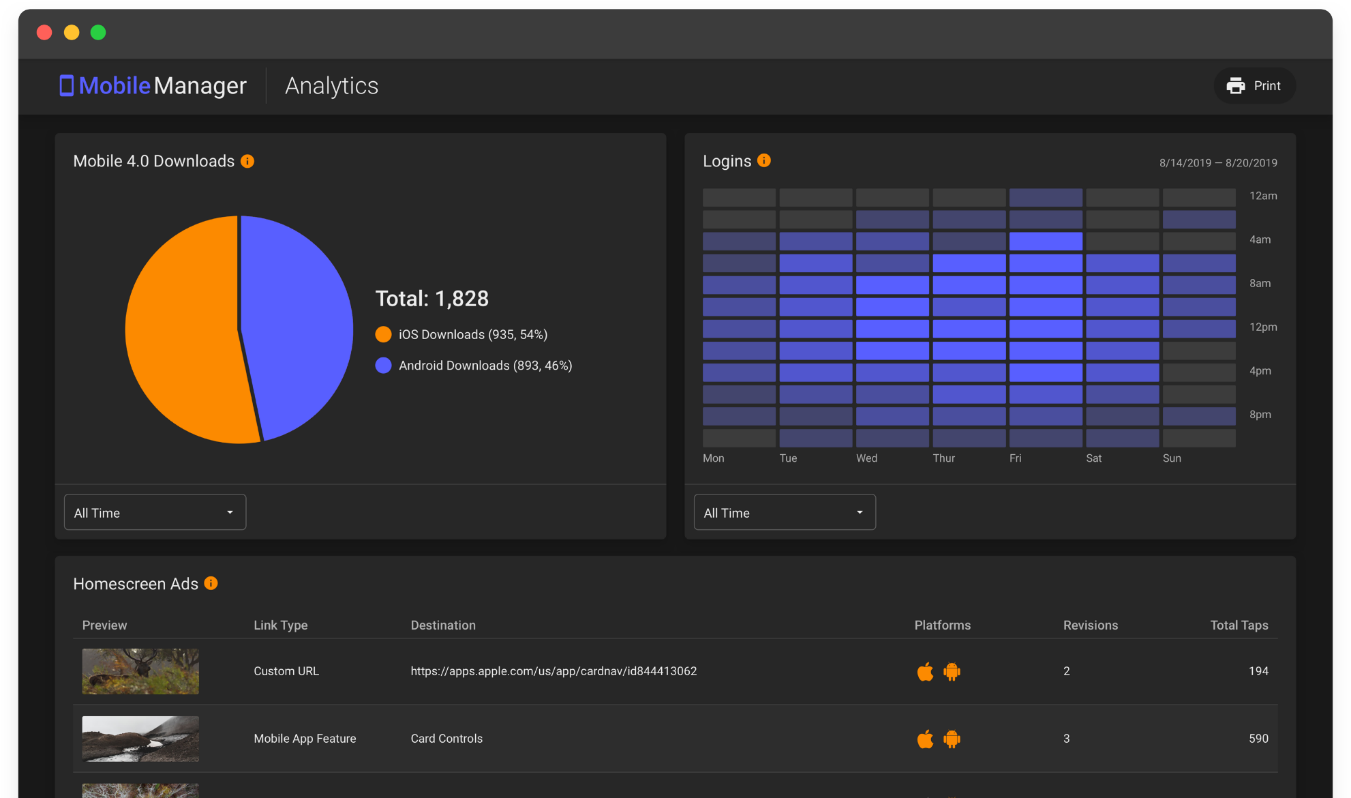 REQUIRES MOBILE 4.0
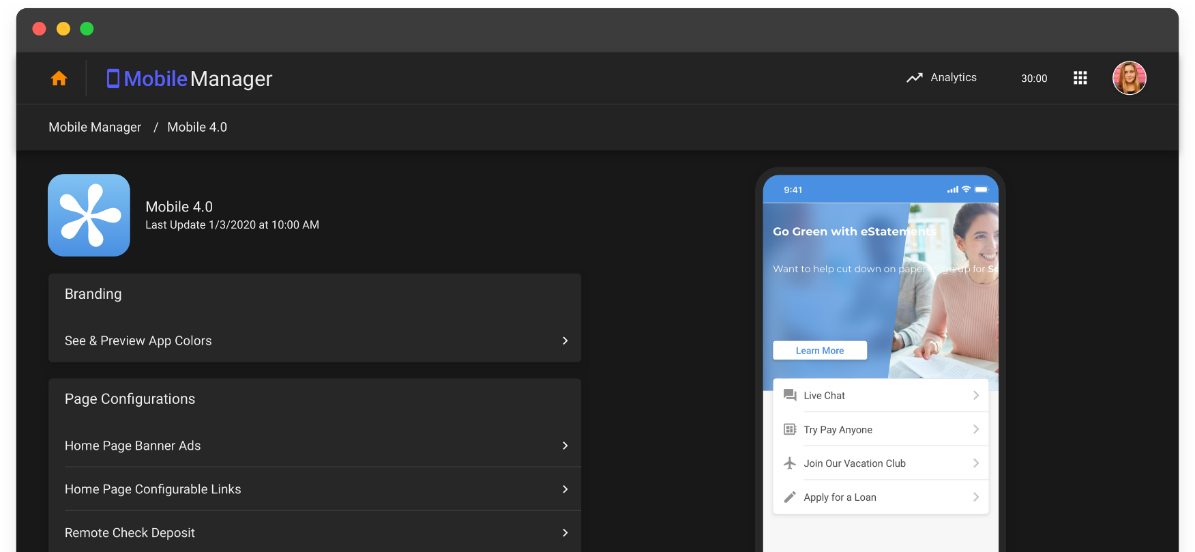 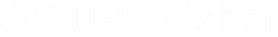 48
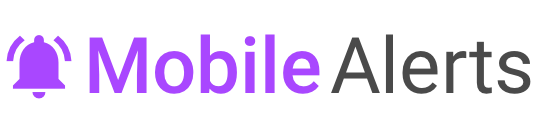 SUPPORTS MOBILE 4.0 and BIZ MOBILE 1.0
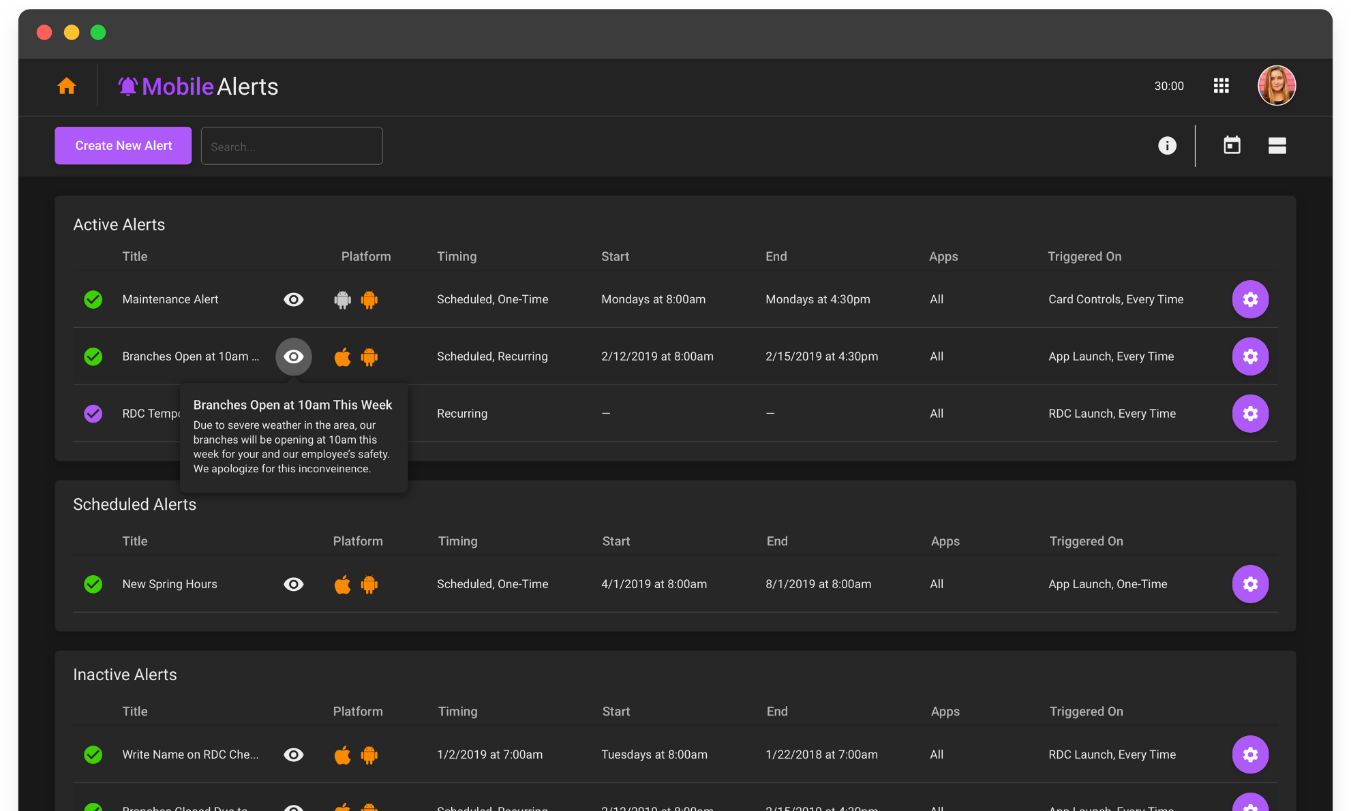 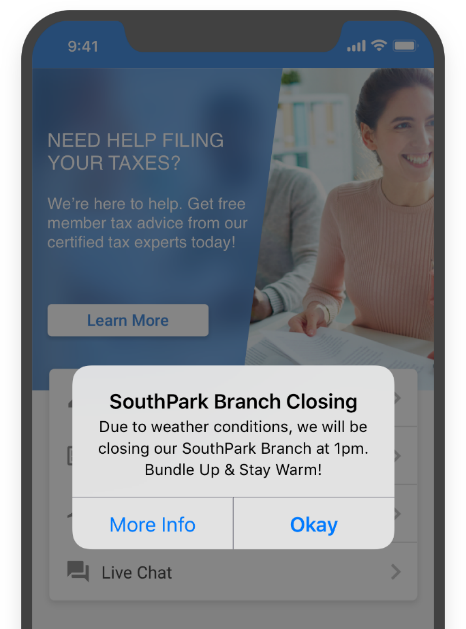 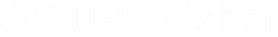 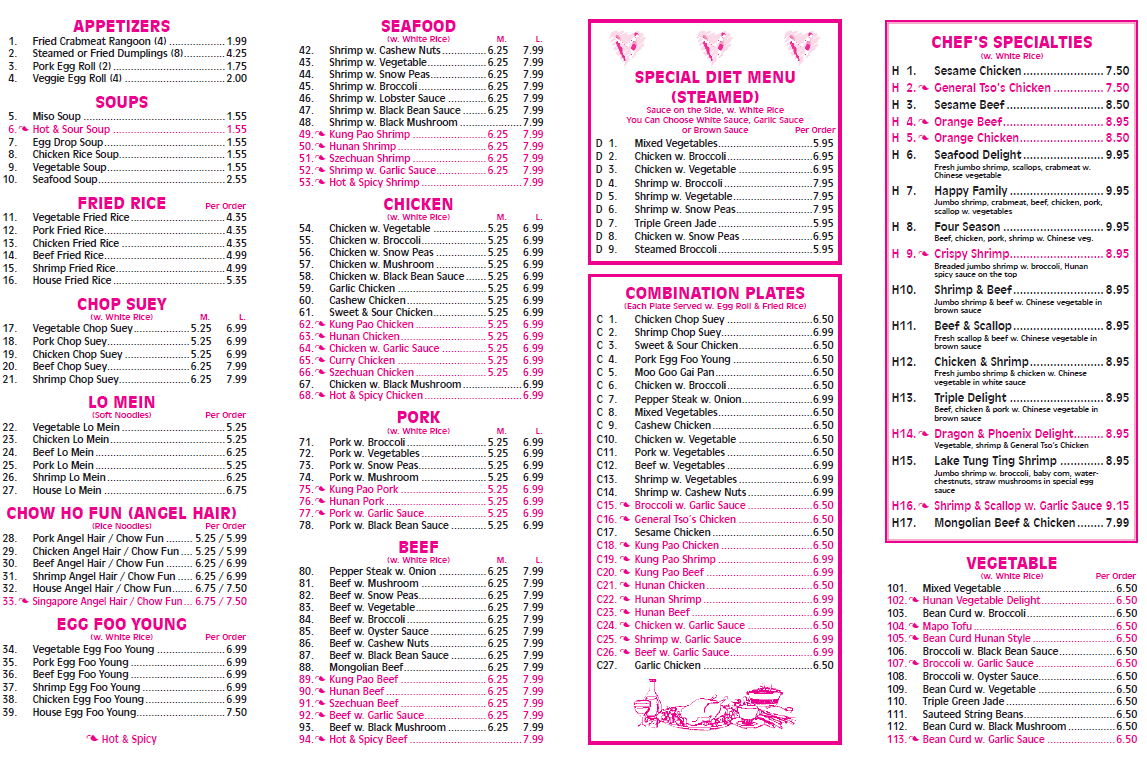 49
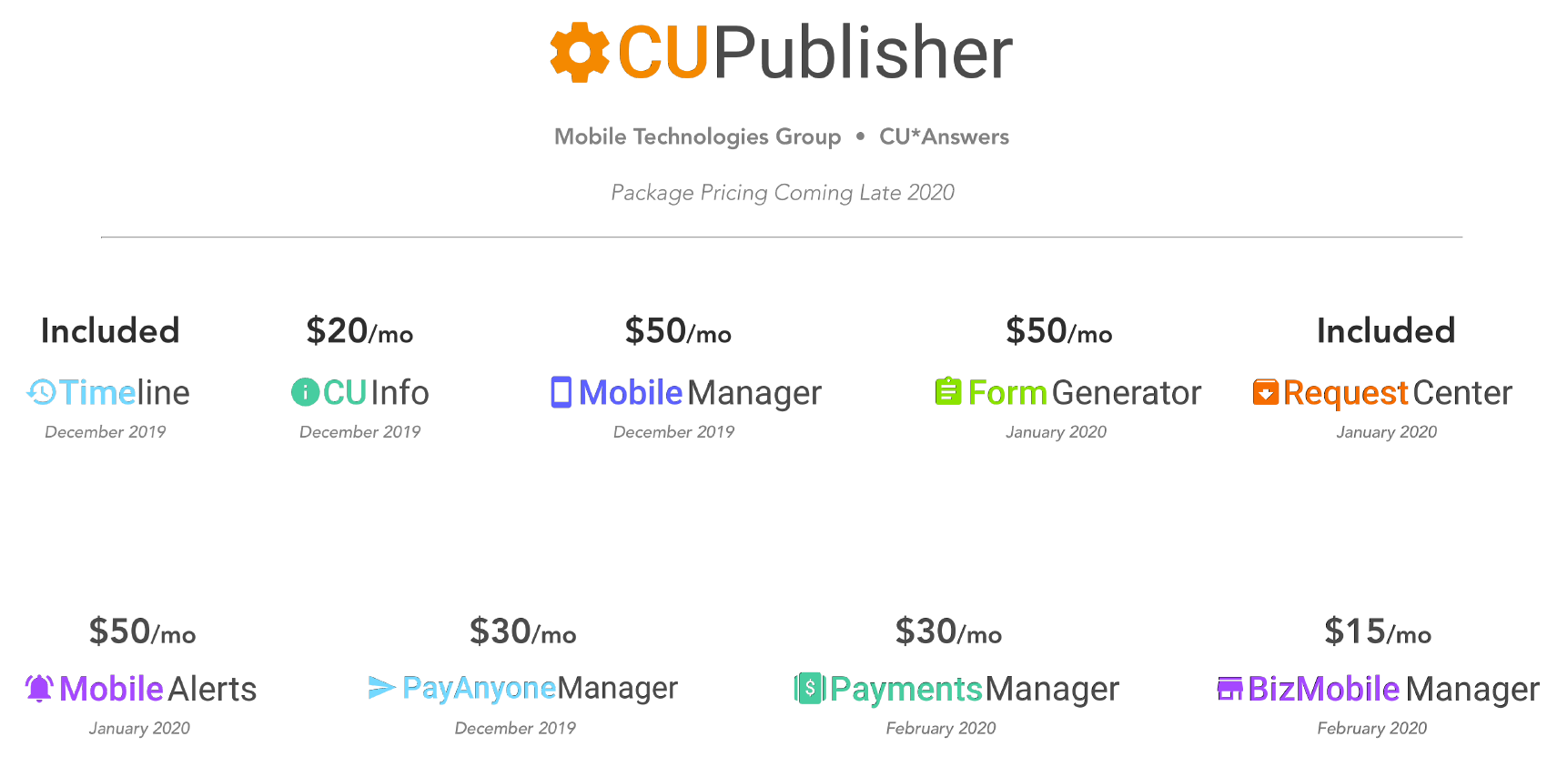 50
9
Are you ready for a new mobile It’s Me 247?
Preparing for a new look and feel for it’s me 247 mobile web by year-end 2020
51
It all starts with the rollout of it’s my biz 247 mobile web, underway now
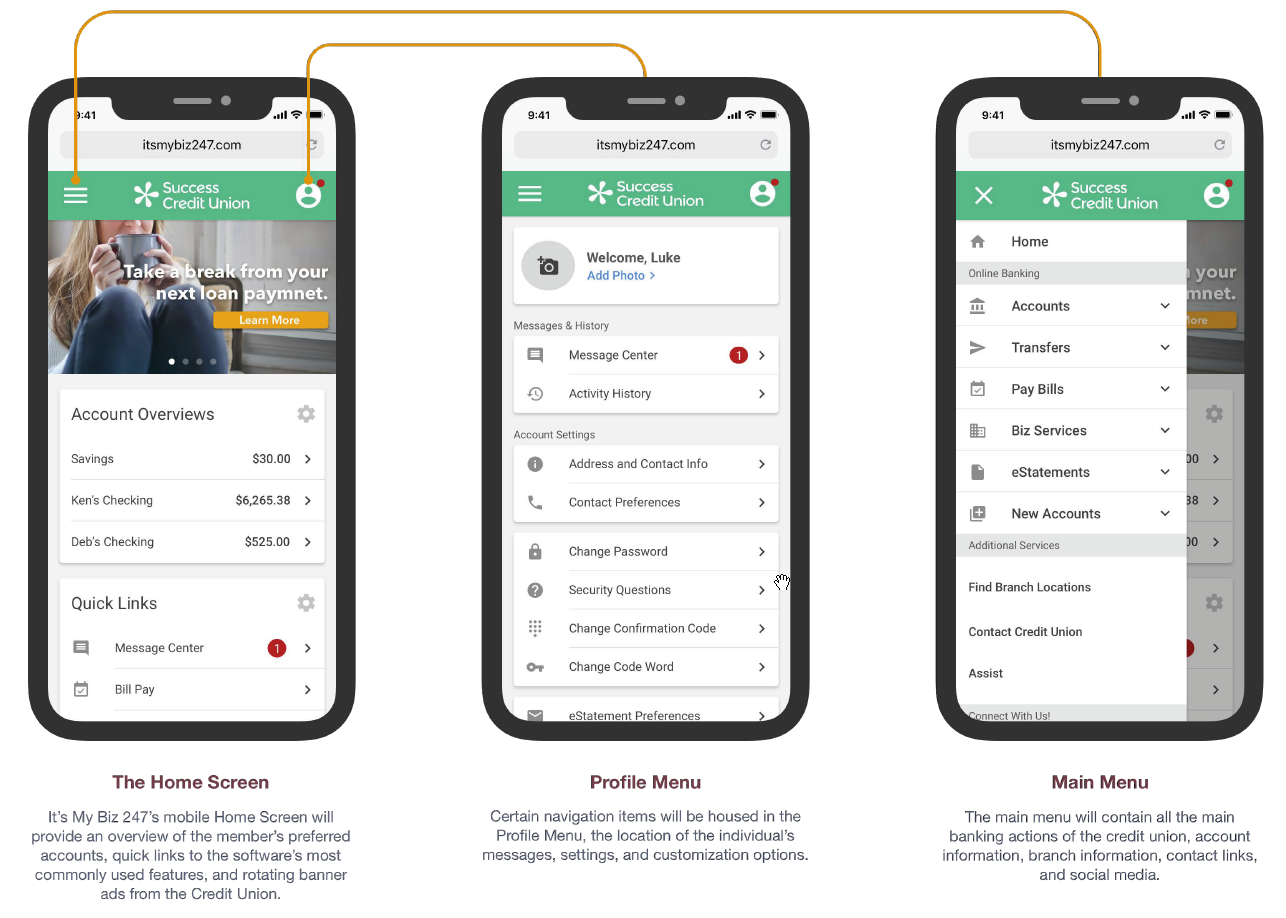 Kill two birds with one stone: roll out your BizLink mobile apps and go to school on your next version of the mobile app
Currently 6 cus in the beta-test, planning to roll to members within 30 days
52
We will marry the style here with the mobile 5.0 concepts for it’s Me 247 by year-end
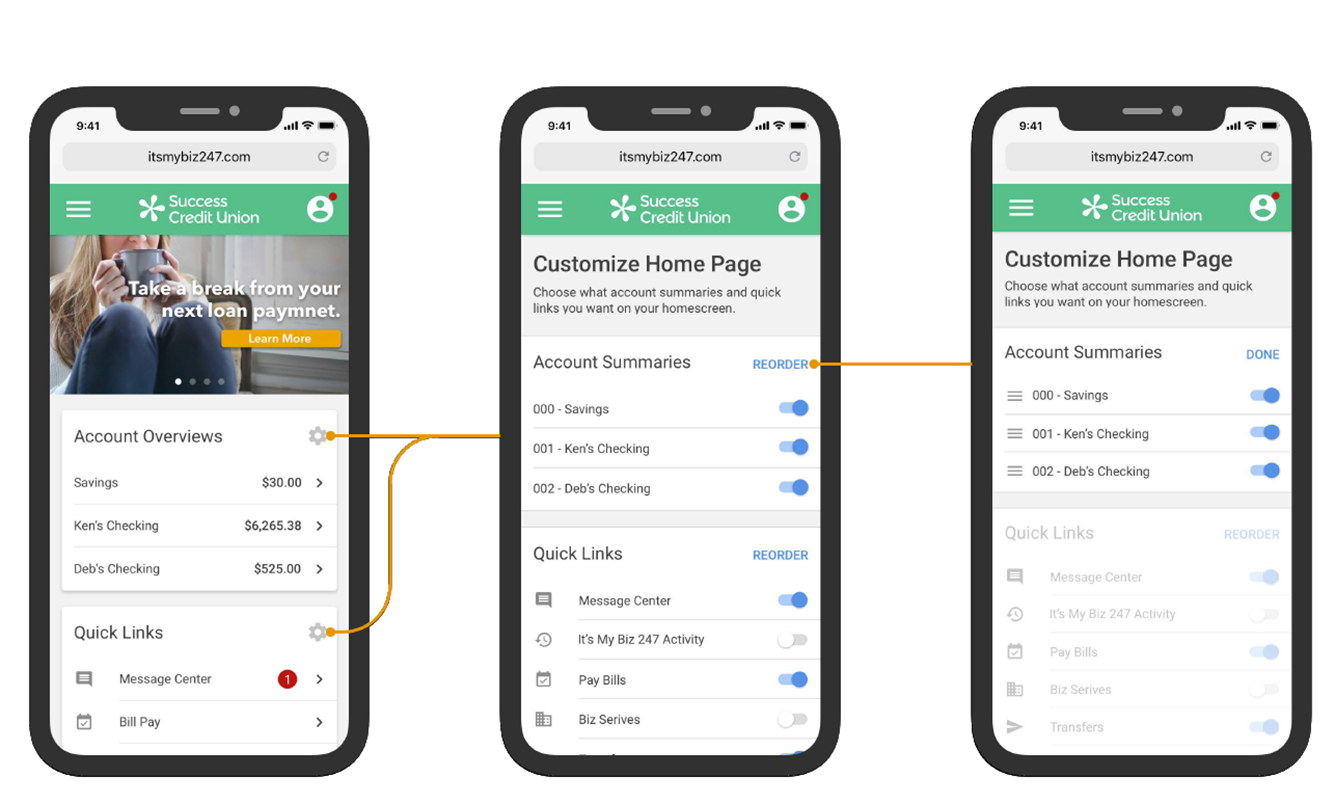 Contact the beta CUs and get a sense of how your members might respond to a new format for mobile navigation
It’s my biz 247 mobile web will be available for cus in January
53
The plan is to have a year’s worth of experience before 5.0 rolls out next year
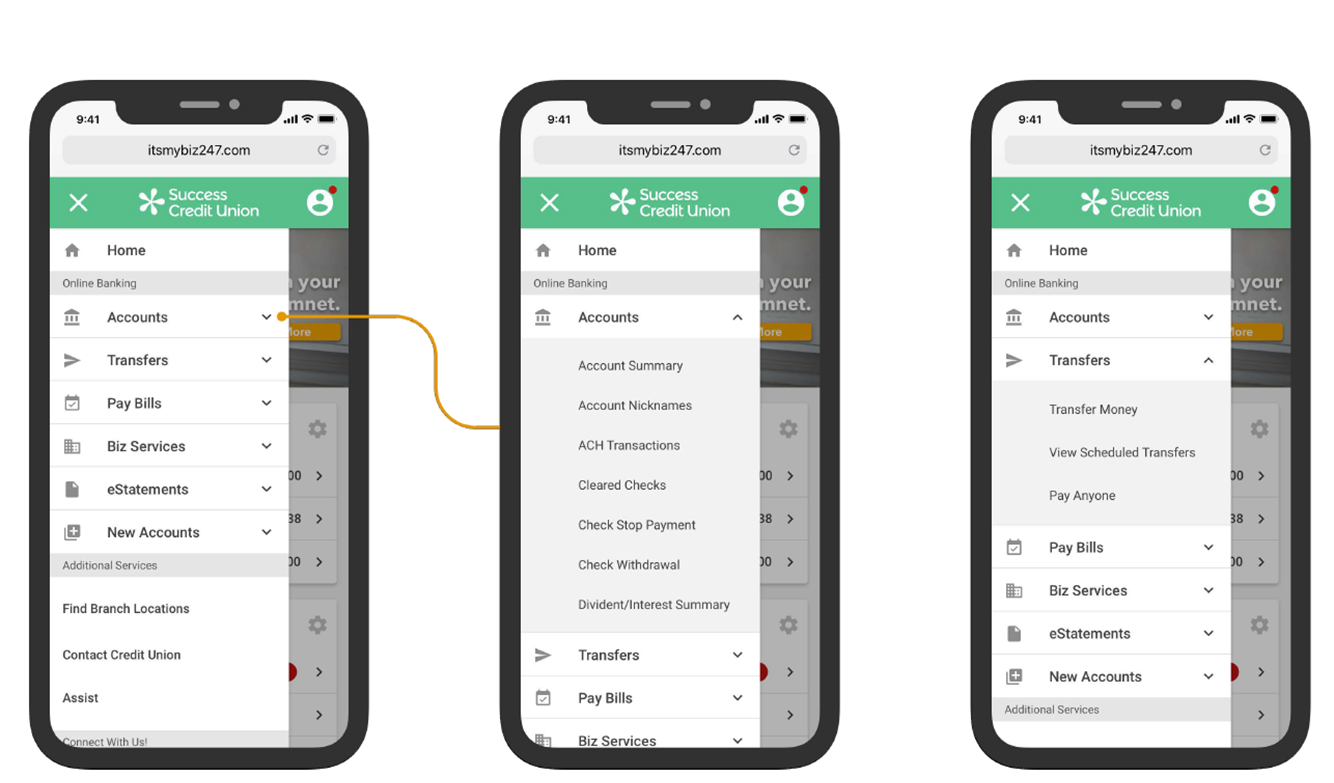 This will be the first comprehensive solution using web modules...and just a few short months later, we’ll roll out the new It’s Me 247 desktop version with the same foundation
10
Envisioning the next Online ’19 project
Back to the drawing board
Back to the Drawing Board
55
Time for a new name, too
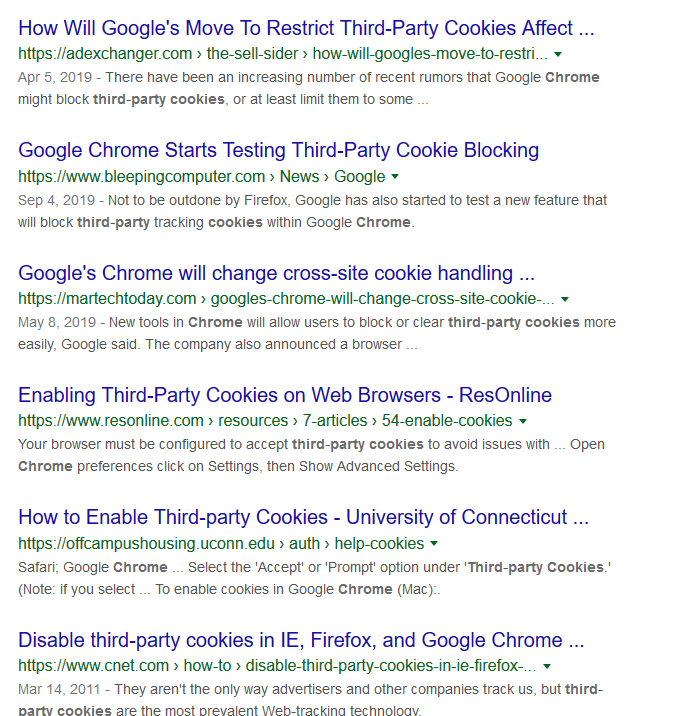 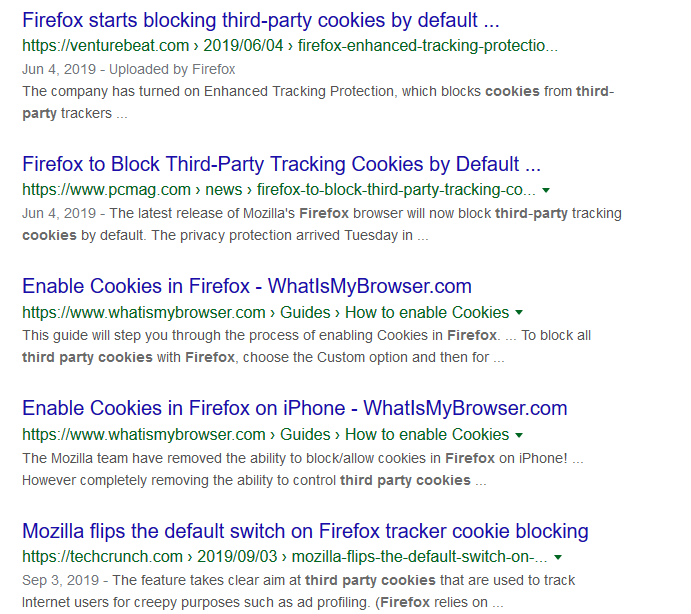 [Speaker Notes: Third Party cookies never worked on Apple Safari
In May, Google Chrome announced they would also block them.
Firefox quickly followed.
This meant we could not set cookies on the It’s Me 247 Domain (itsme247.com) and use them to authenticate on the Credit Union Domain (tbacu.com, honorcu.com, Frankenmuth.com)

Browser change, we’re always adjusting.]
Introducing...
WAM
Websites for Authenticated Members

MERGING BROCHURE-WARE & BANKING WEBSITES
Back to the Drawing Board
56
Time for a new name, too
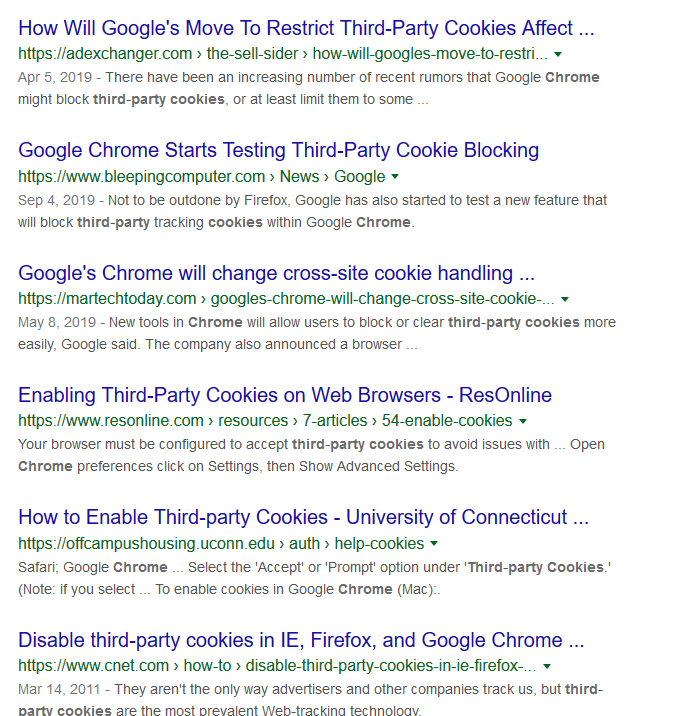 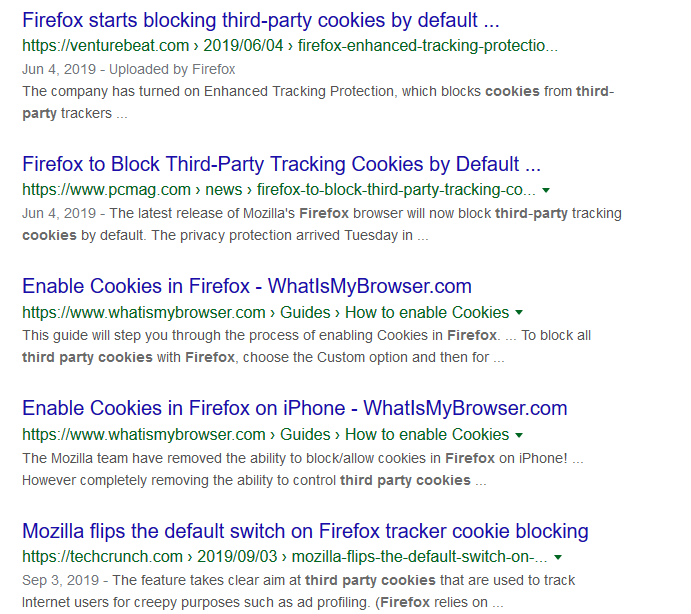 [Speaker Notes: for the website architect - To allow them to include banking activities seamlessly]
57
WAMWebsites for Authenticated Members
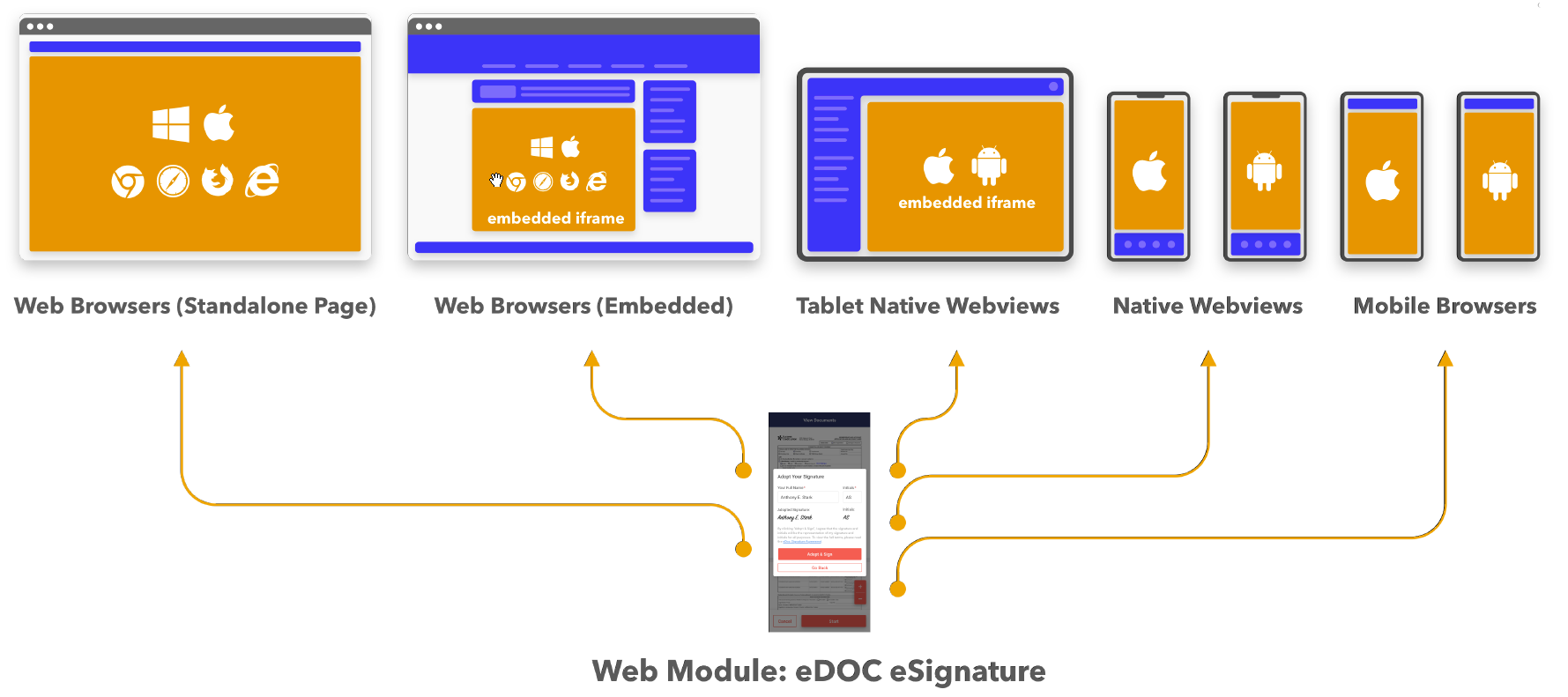 MERGING BROCHURE-WARE & BANKING WEBSITES
Merge Website
58
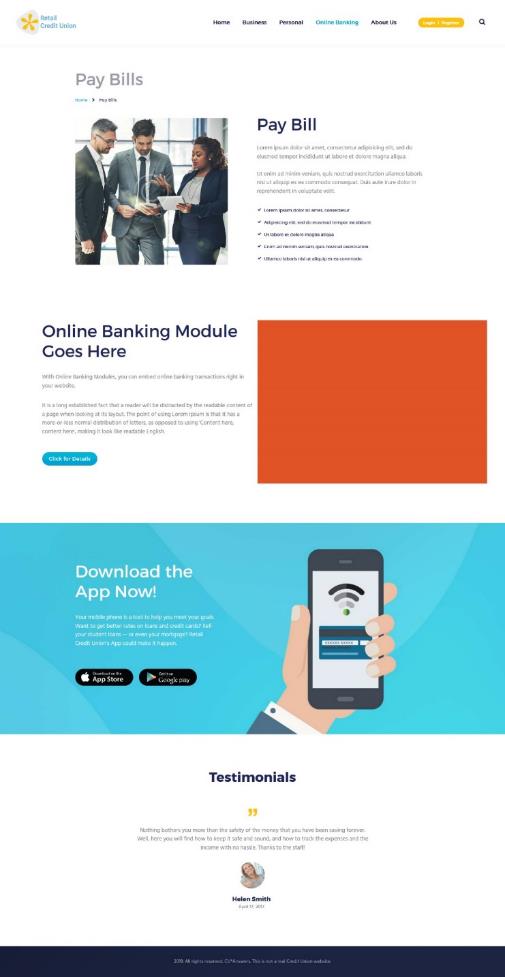 Because Web Modules are self contained, we could embed them in your website
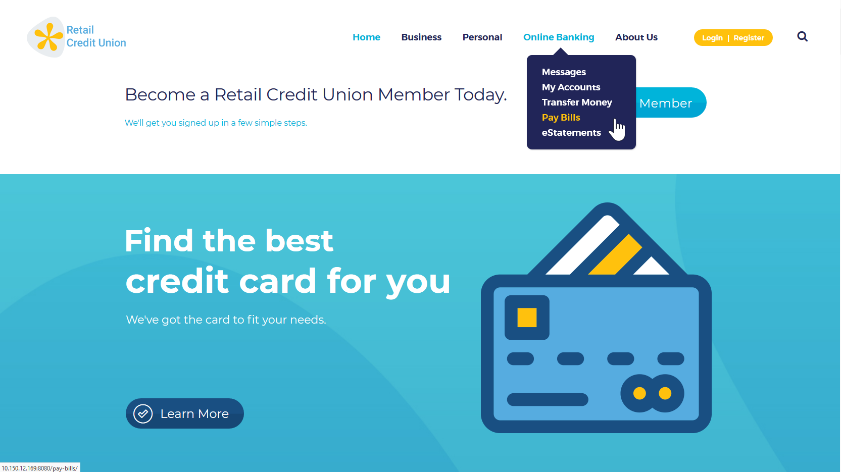 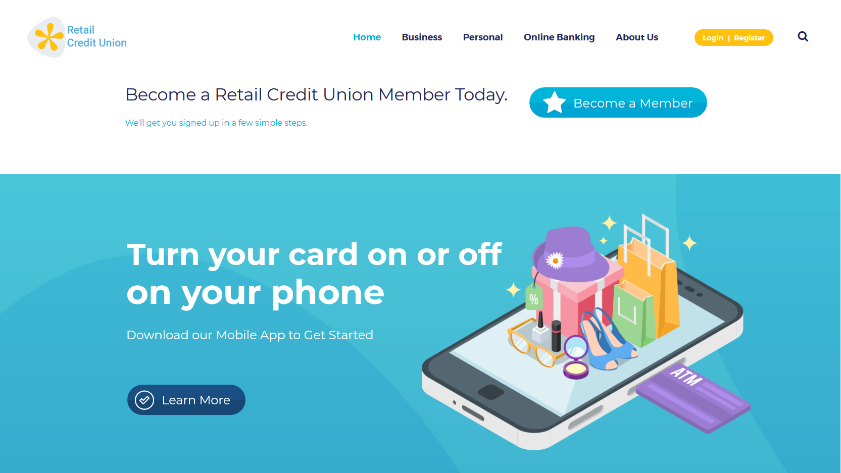 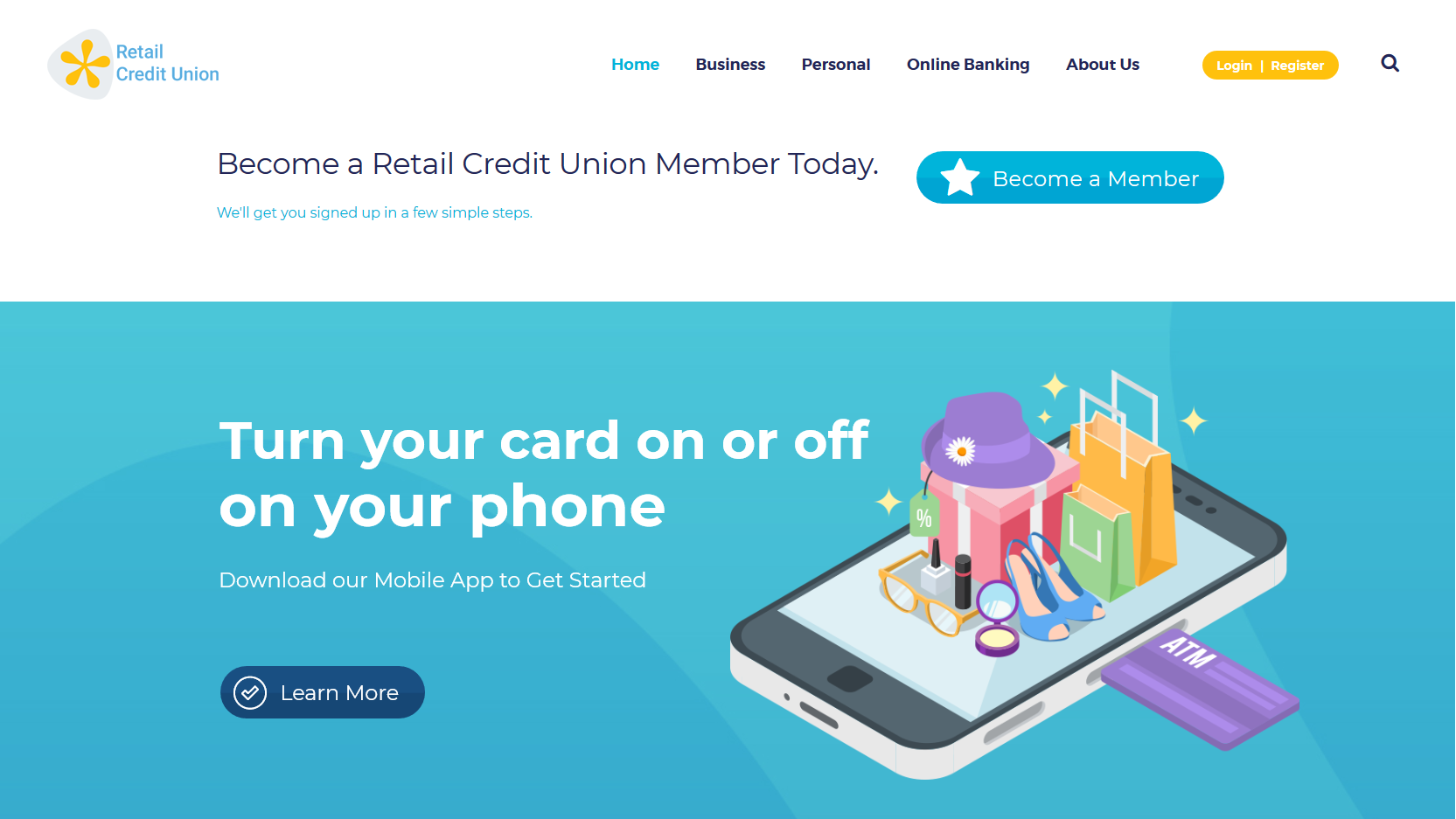 Merge Website
59
[Speaker Notes: Example Credit Union Website]
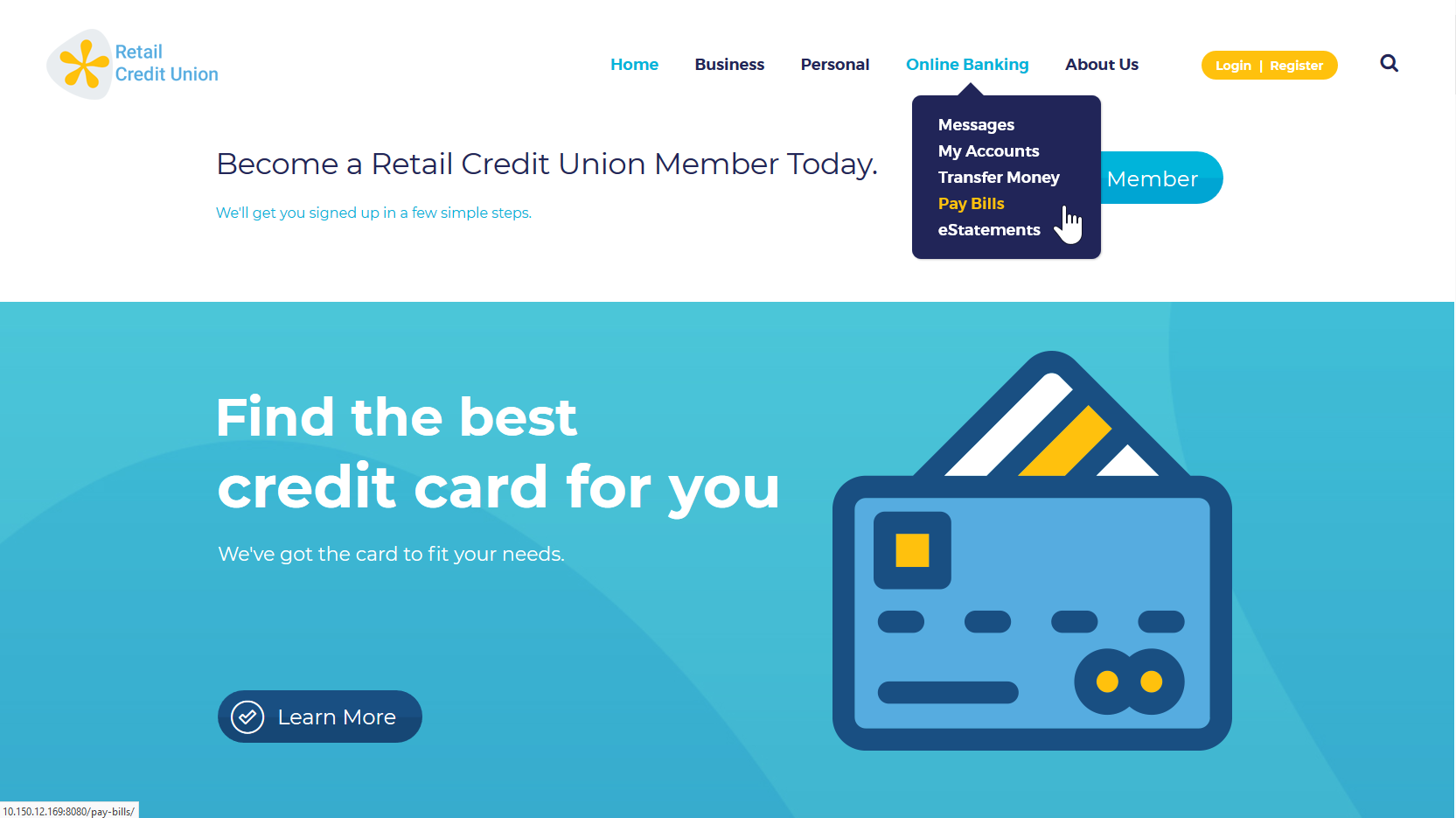 Merge Website
60
[Speaker Notes: Credit Union website with Online Banking Menu]
61
[Speaker Notes: Web module embedded in the middle of the credit union website]
62
[Speaker Notes: If the member isn’t authenticated… would prompt for Authentication.
Username/Password/Security question… or this could be where we start using Daon on “desktop” banking
- Though desktop and mobile banking merge?  This feels out of place]
63
[Speaker Notes: Logged in, see transaction activity on the CU website]
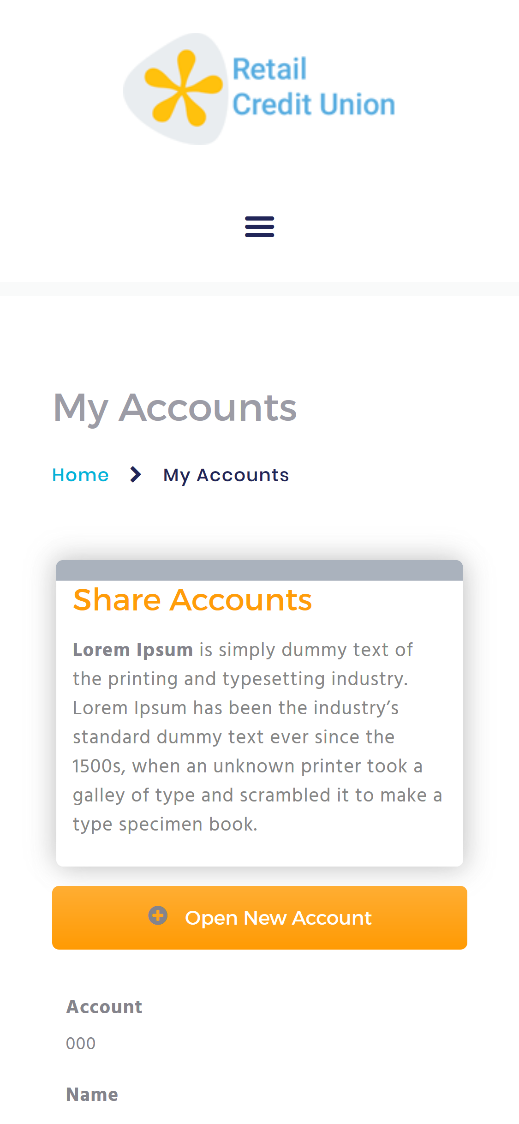 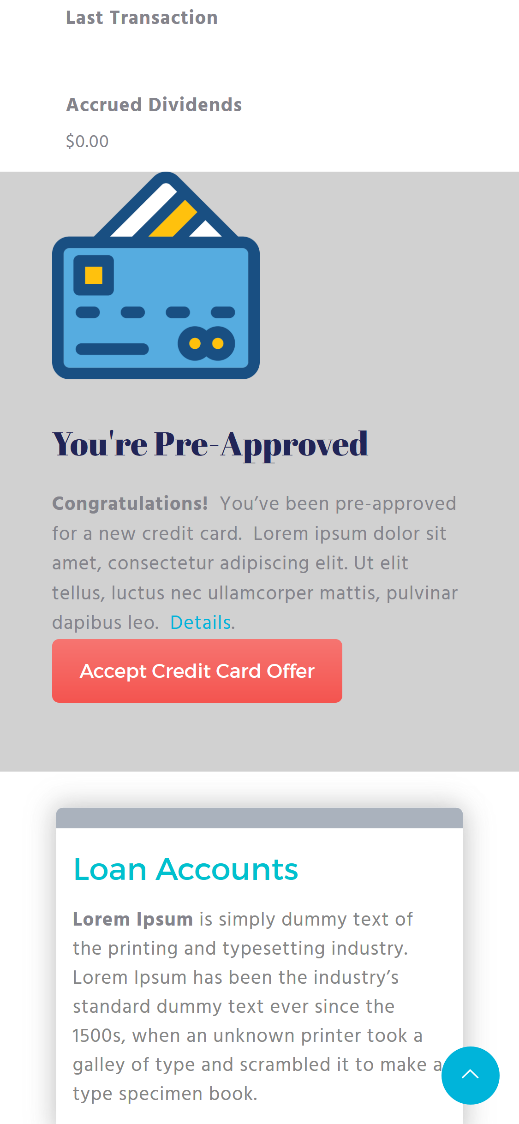 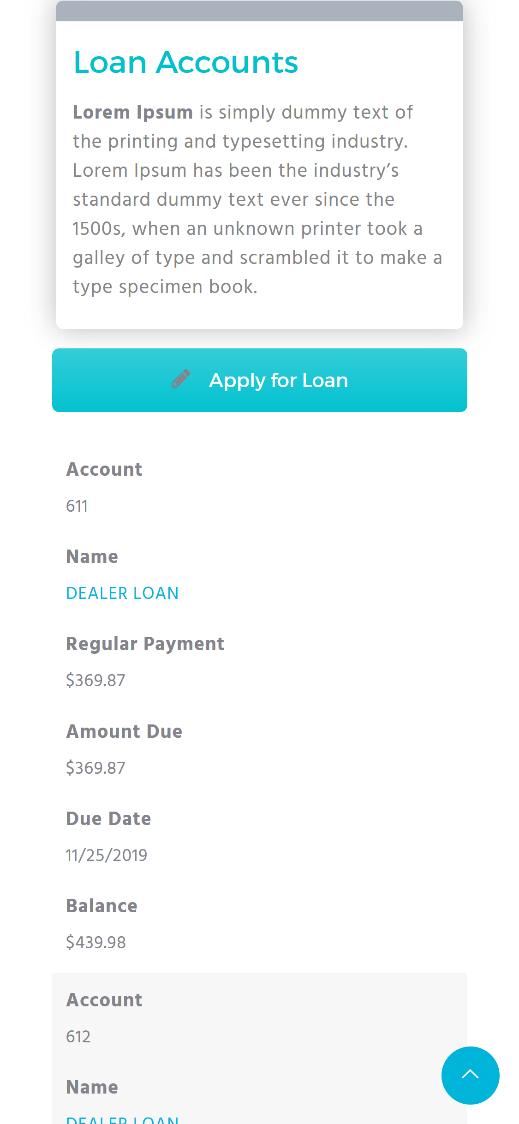 64
[Speaker Notes: Mobile view

Could do a slide on browser stats of Desktop/Mobile/Tablet for CU websites?]
65
Future Phases
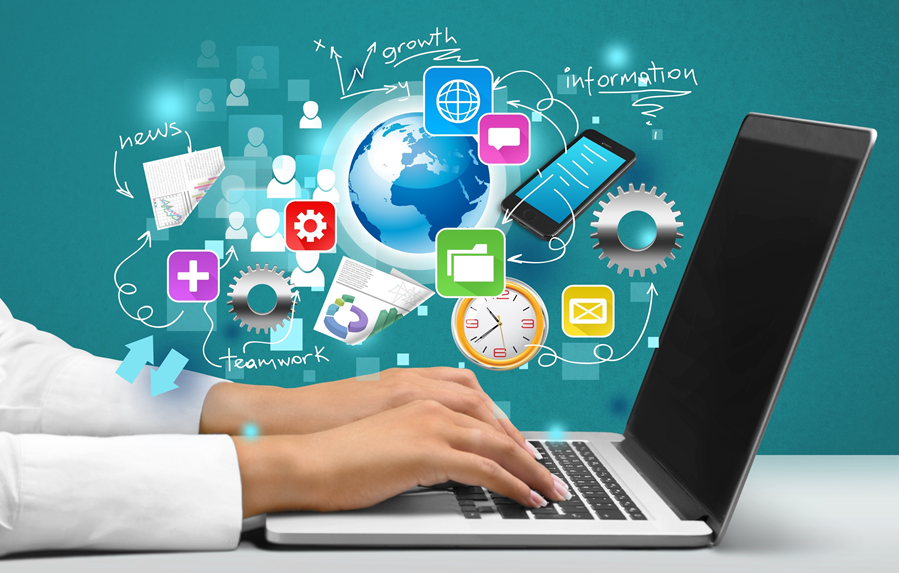 Modules are a new Foundation
Build in a tracking mechanism to know the member and their actions
Build in marketing to suggest actions to the known member
...?
This isn’t a done deal…there are still challenges to be resolved
[Speaker Notes: “Telemetry”

All the “other stuff”
How to document it for members?
Service alerts?]
66
Wrapping up the week...
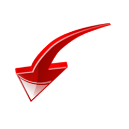 Check it out in the app!
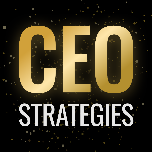 Membership Opening 2.0 (did you see it in the app?)
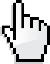 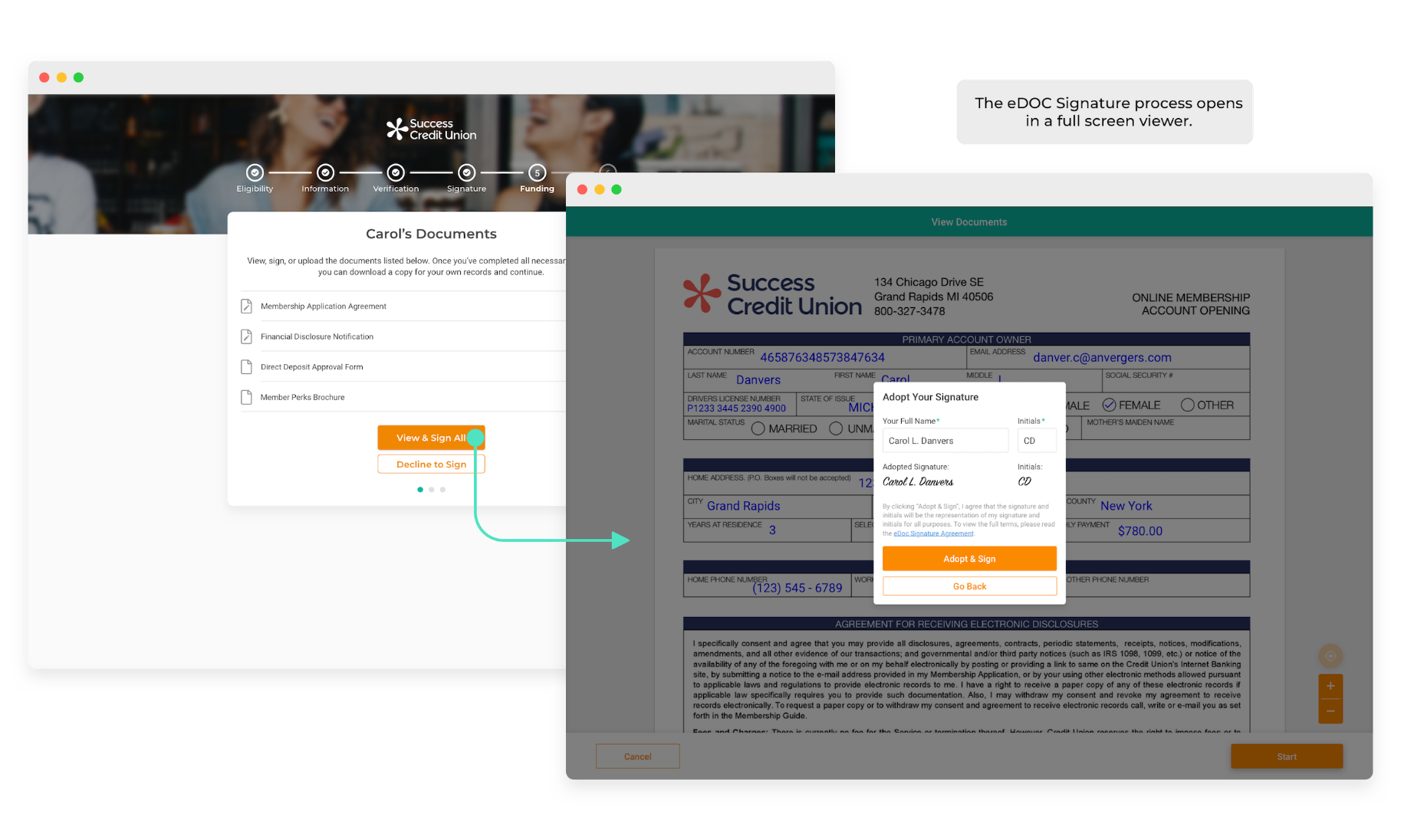 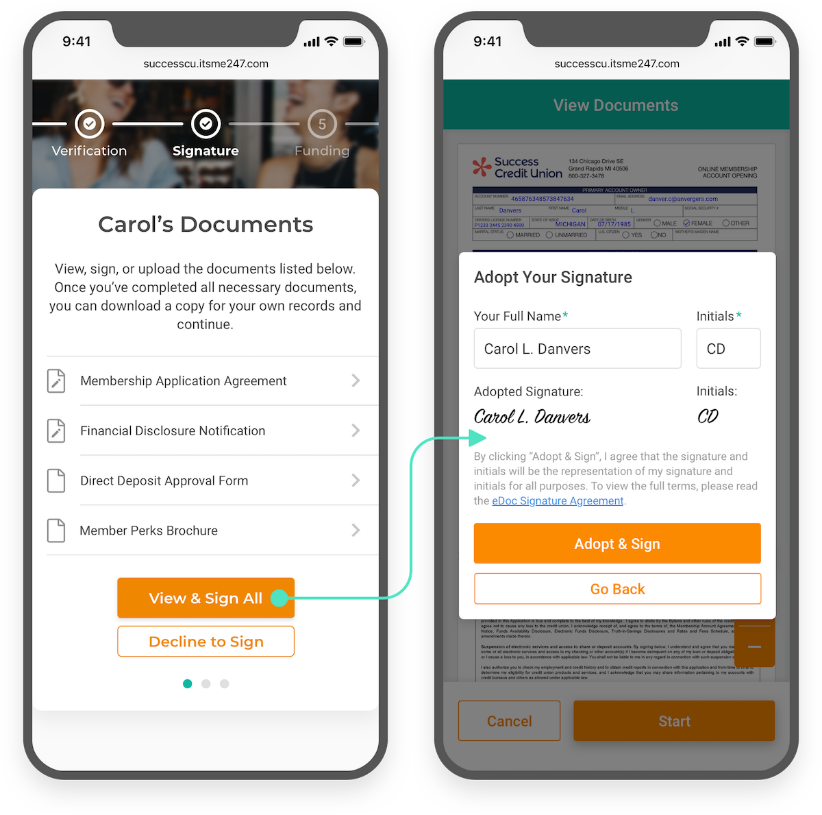 Improved eSign Experience
UI refresh and support for more devices
Joint MOP Applicants with ID verification
67
Thanks for the day (and the week)!